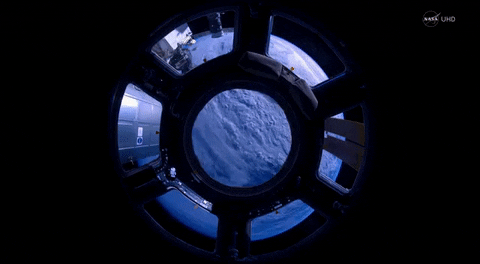 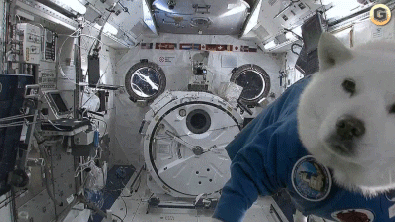 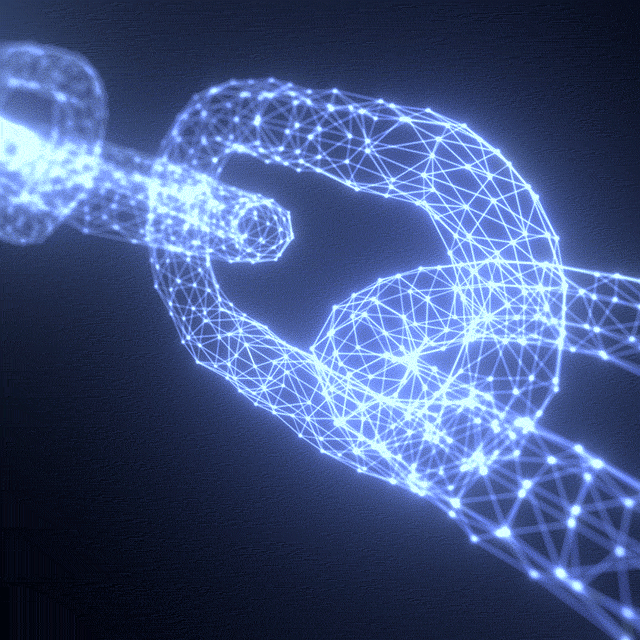 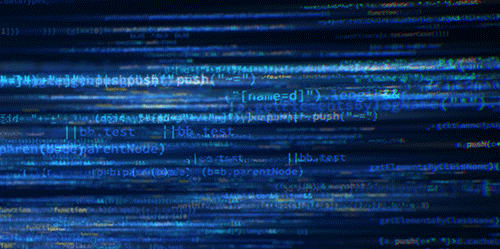 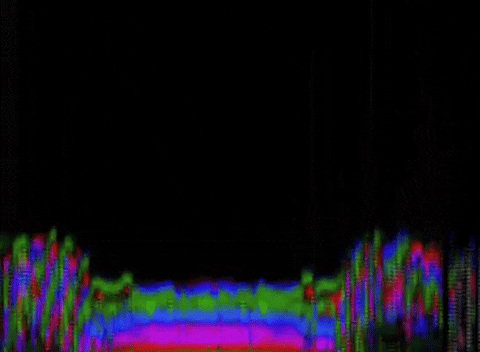 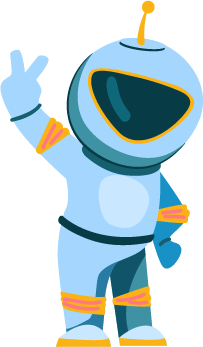 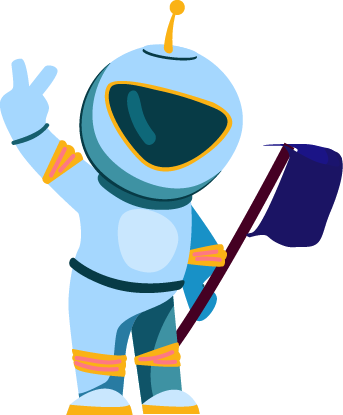 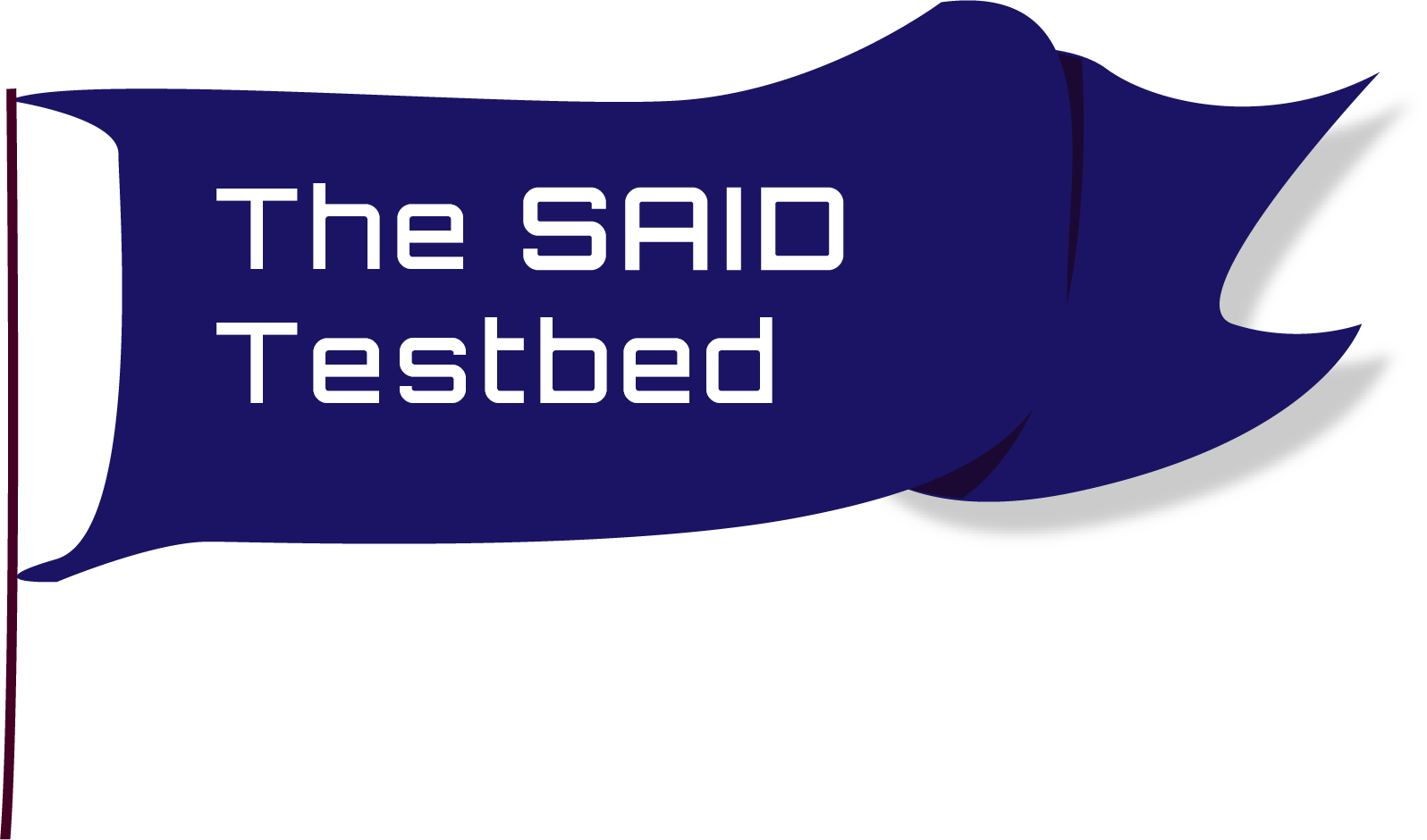 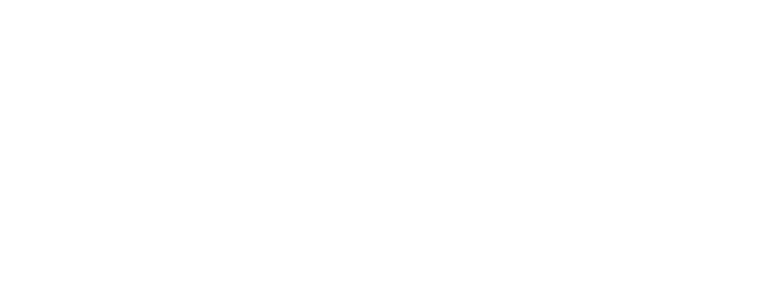 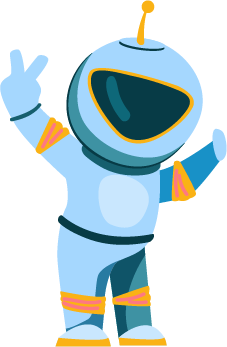 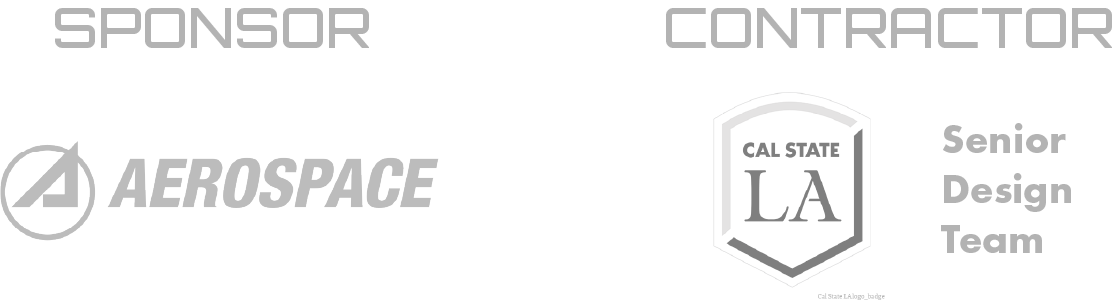 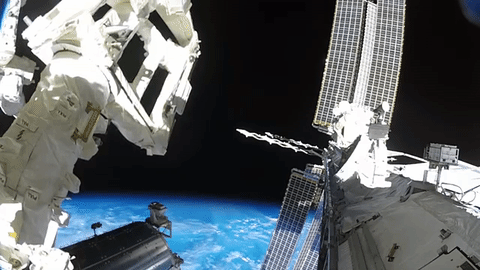 Problem
Strange behaviors or anomalies occur on satellites
Solution
Inject and detect anomaloussimulations
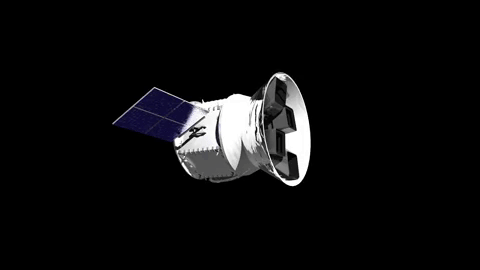 5 Anomalies
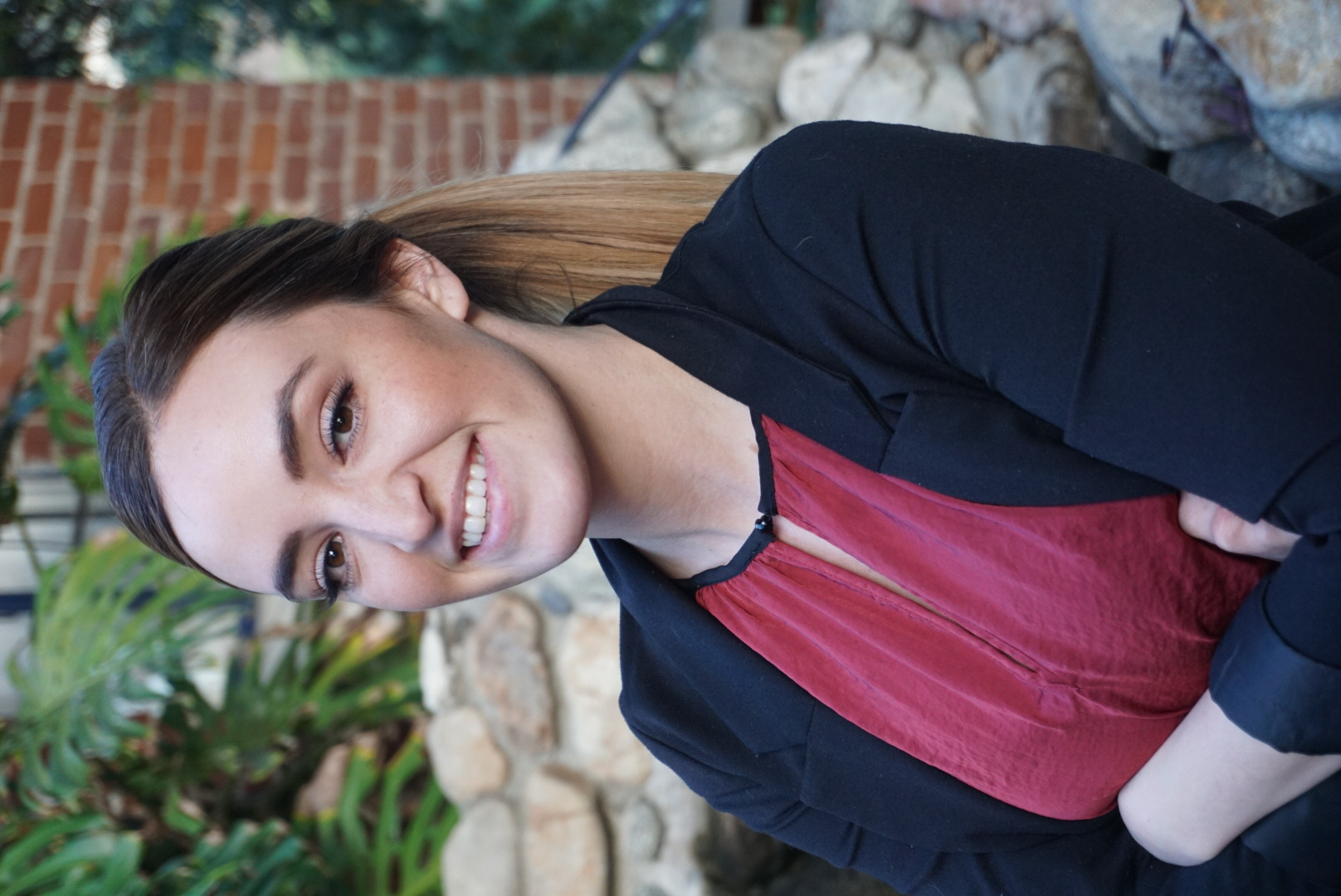 1. Denial of Service2. Runaway Task3. Memory Leak4. Single Bit Error5. Invalid Command Sequence
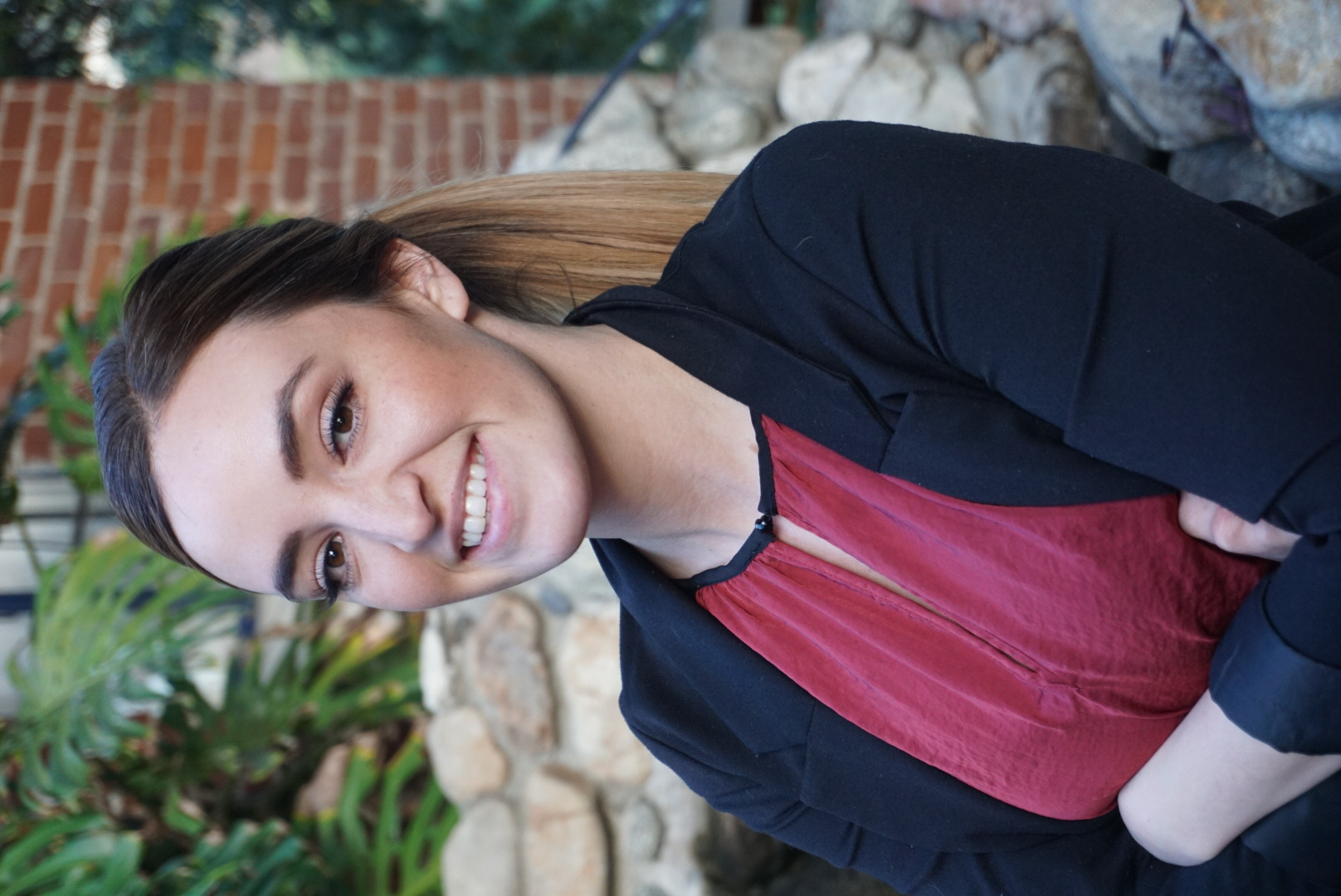 1. Denial of Service2. Runaway Task3. Memory Leak4. Single Bit Error5. Invalid Command Sequence
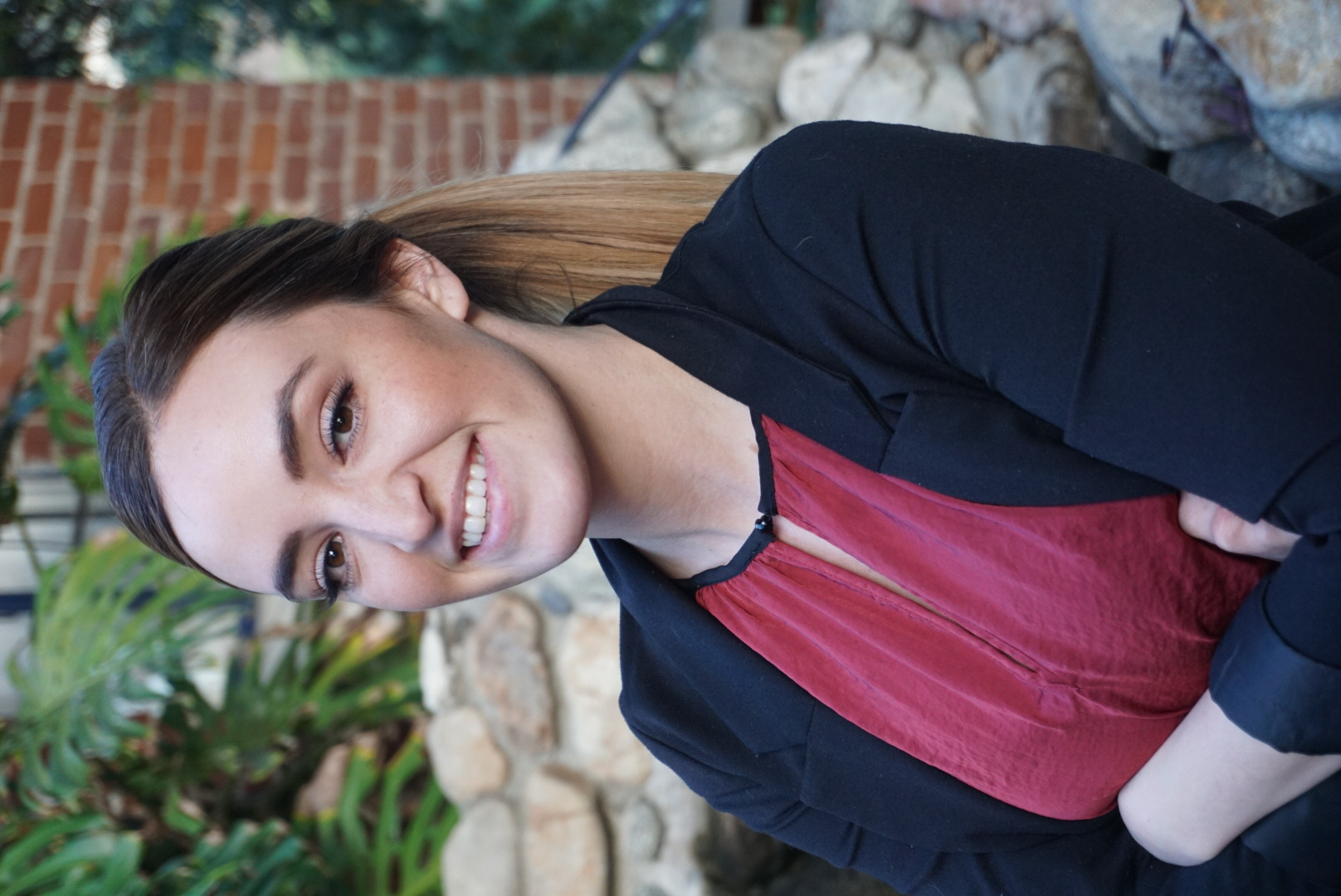 1. Denial of Service2. Runaway Task3. Memory Leak4. Single Bit Error5. Invalid Command Sequence
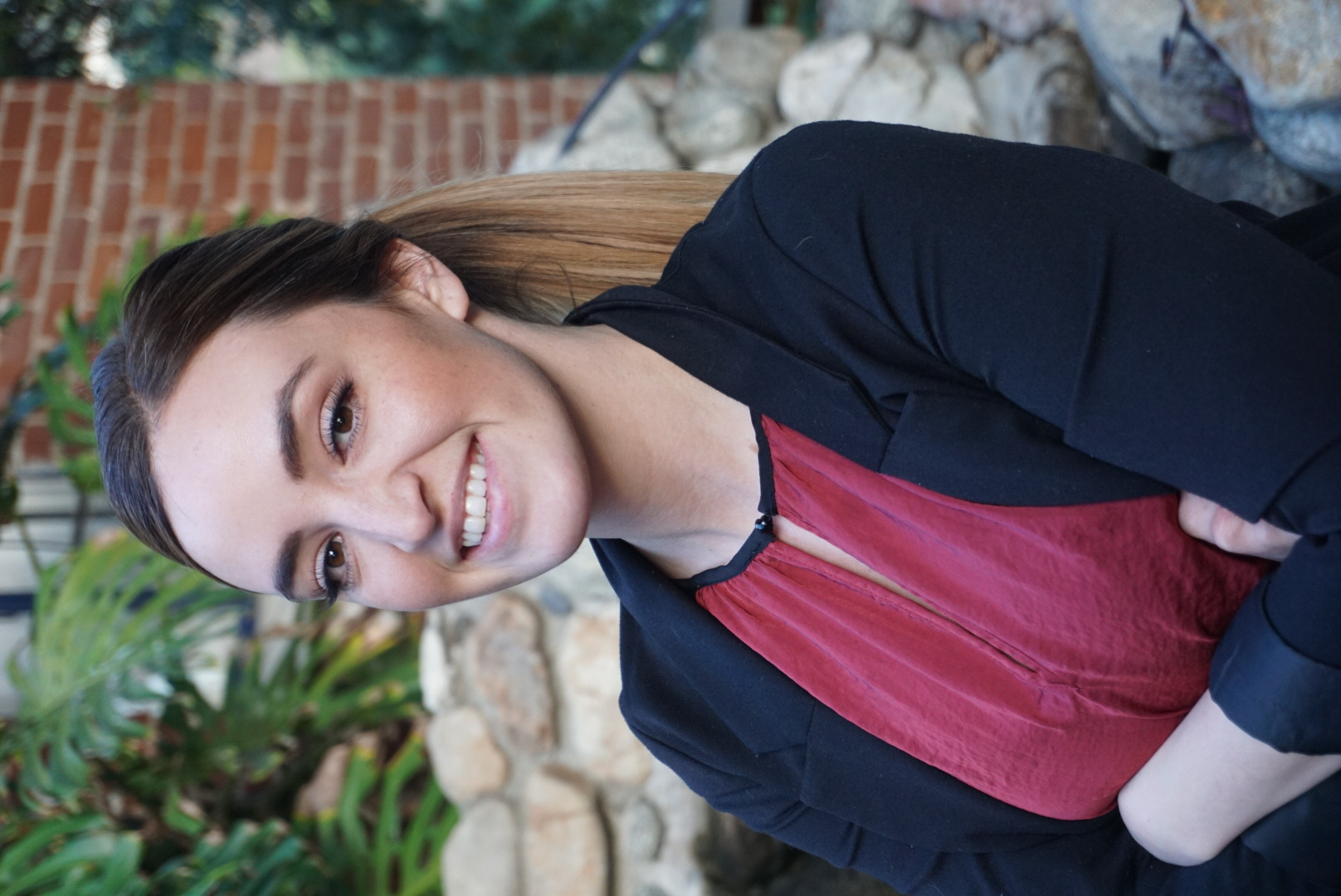 1. Denial of Service2. Runaway Task3. Memory Leak4. Single Bit Error5. Invalid Command Sequence
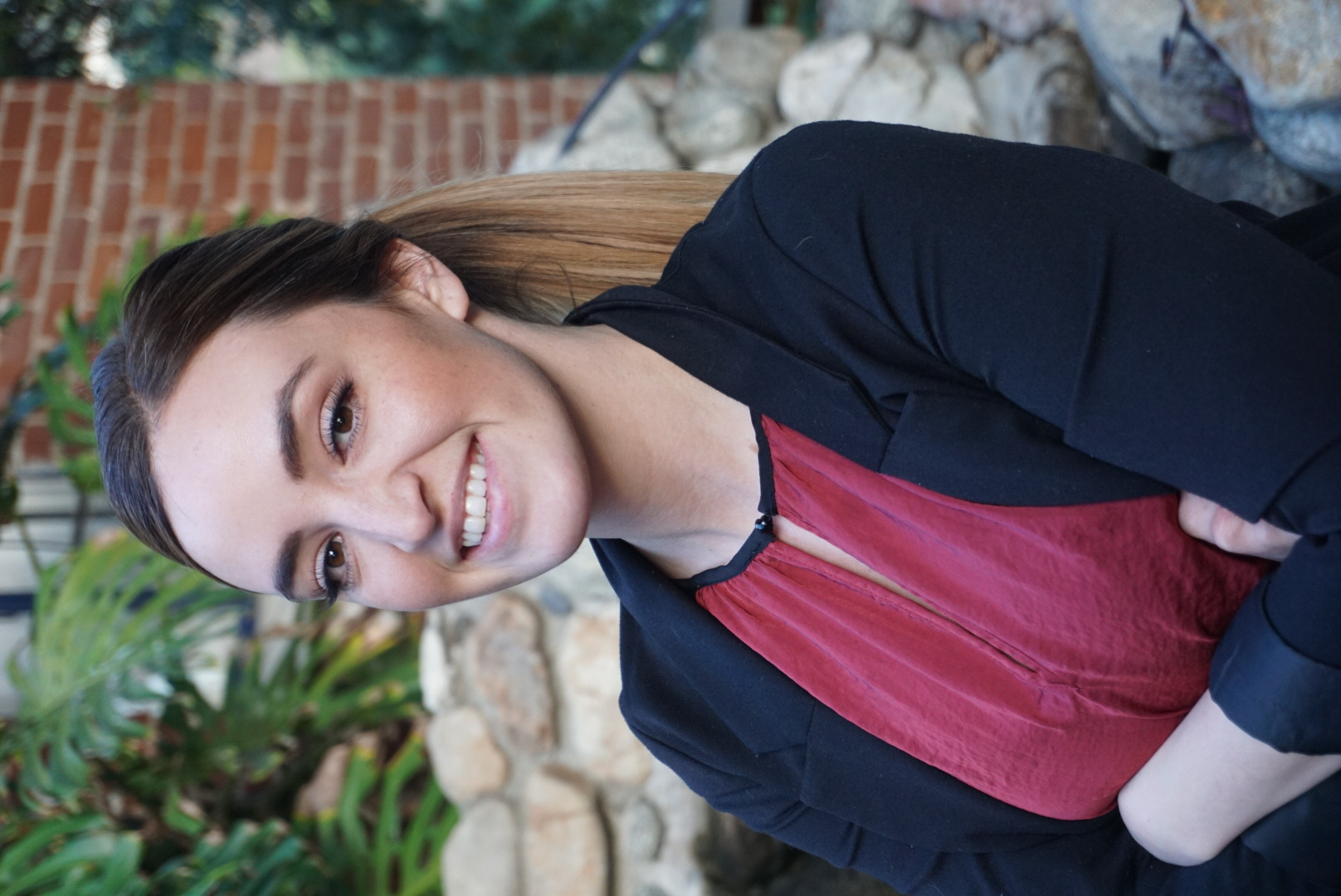 1. Denial of Service2. Runaway Task3. Memory Leak4. Single Bit Error5. Invalid Command Sequence
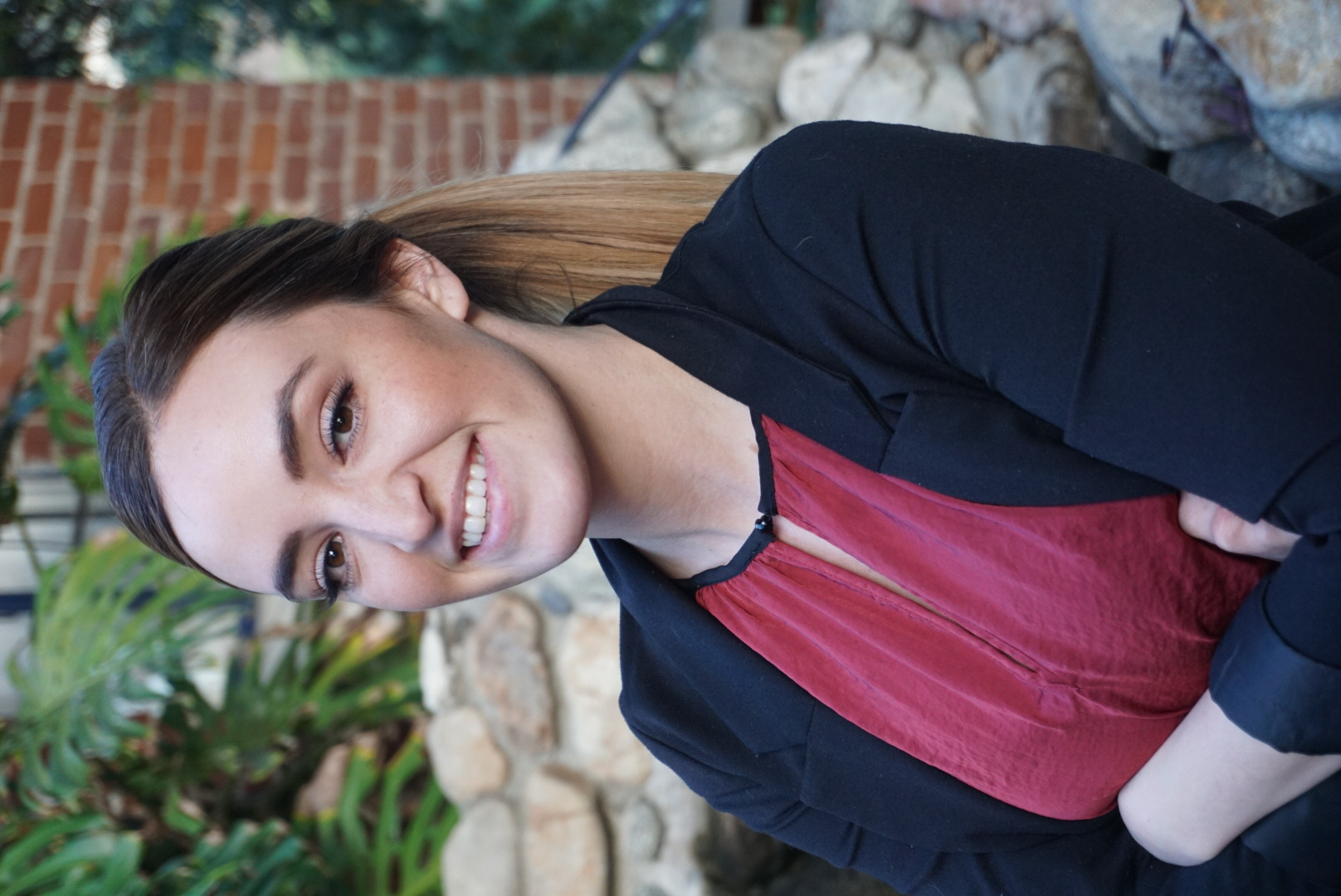 THE TEAM
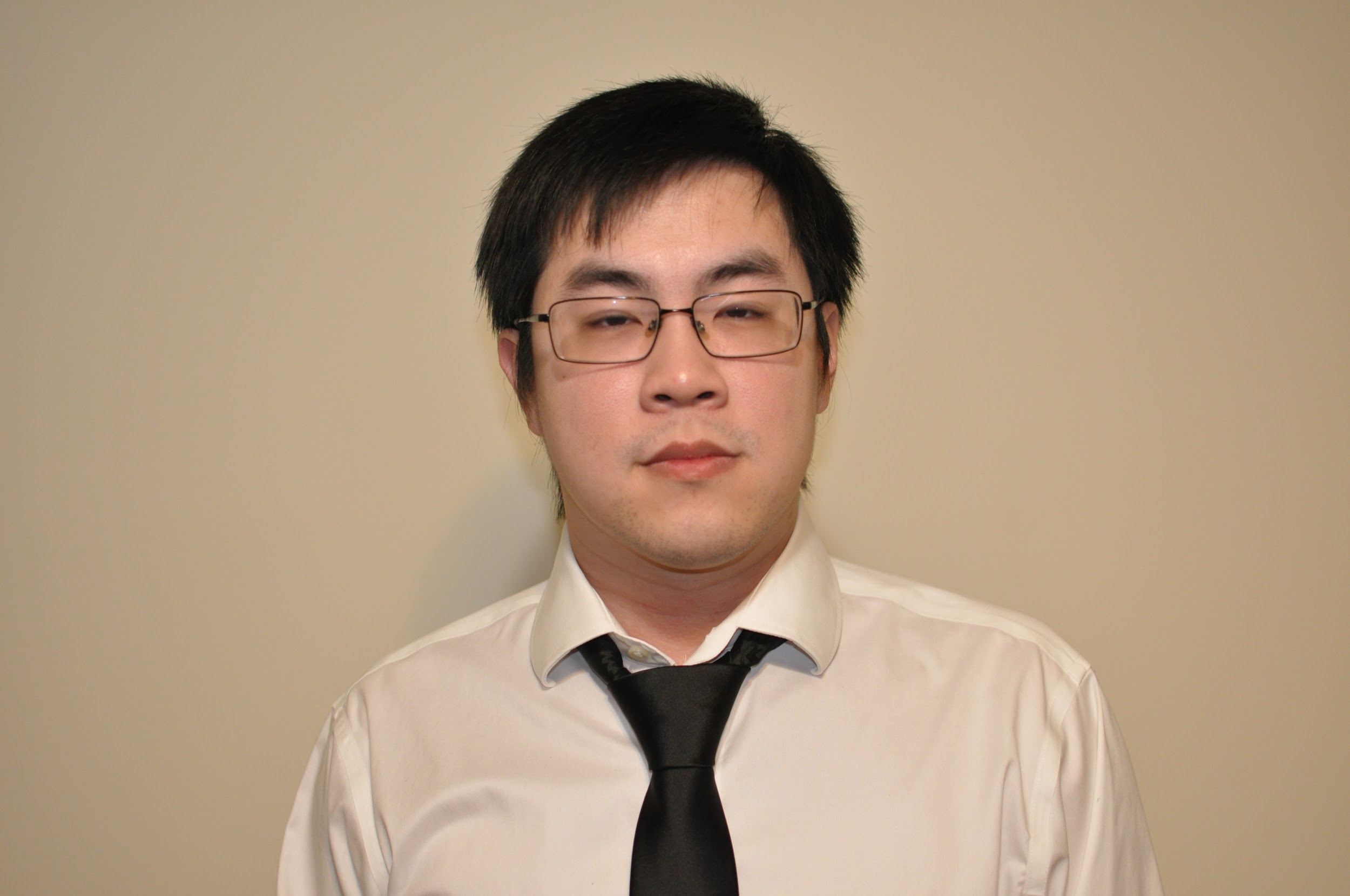 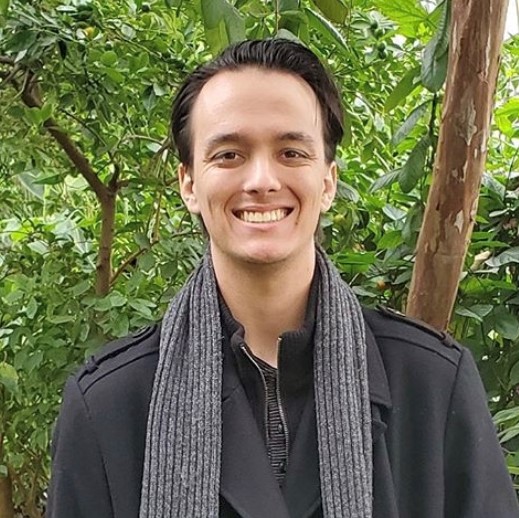 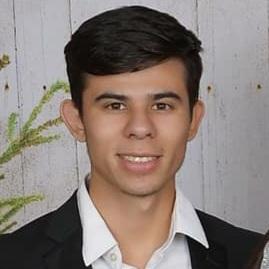 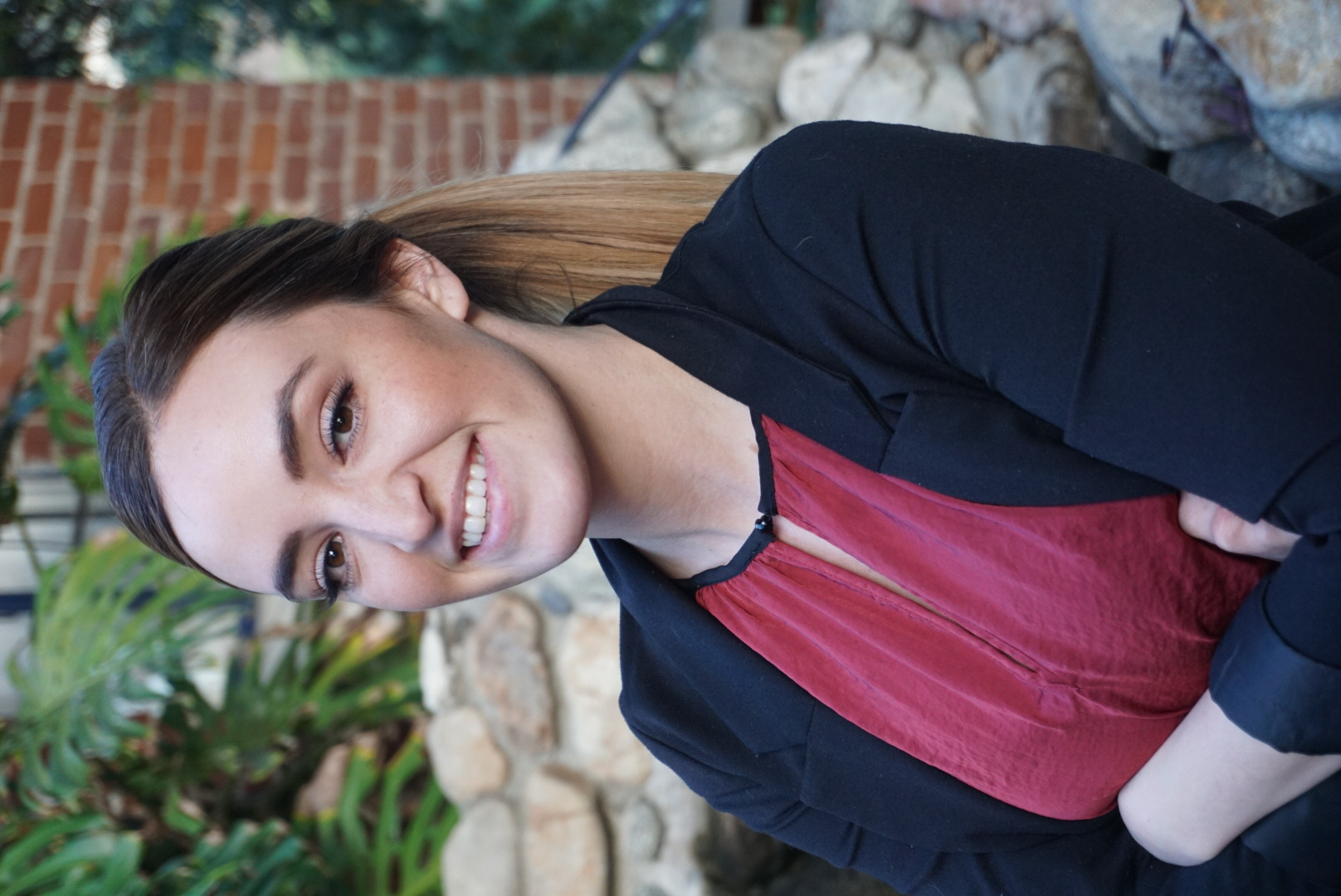 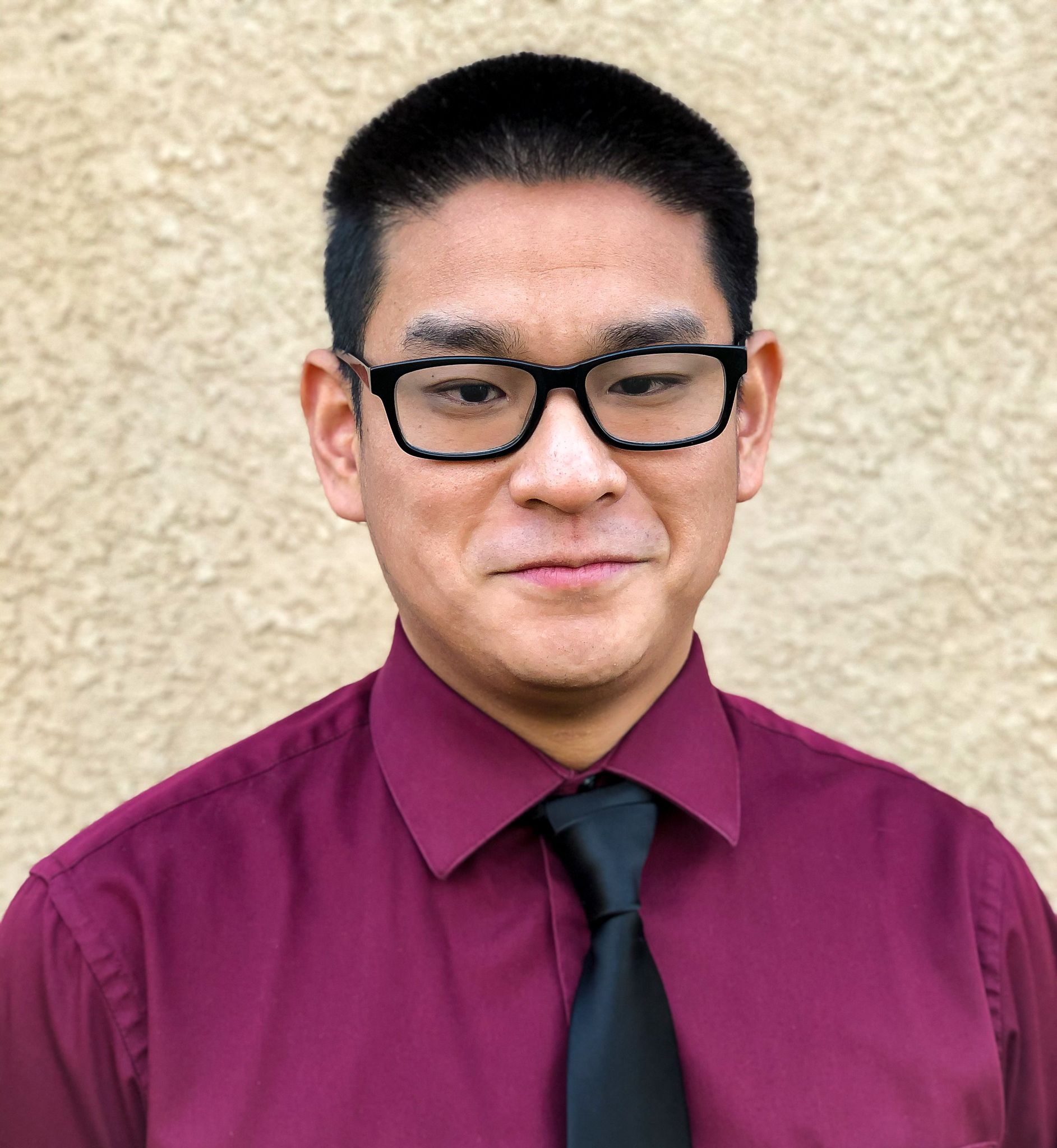 Joshua Tran
Samantha Simpson
Matthew Gilligan
Nicholas Torres
Alex Huang
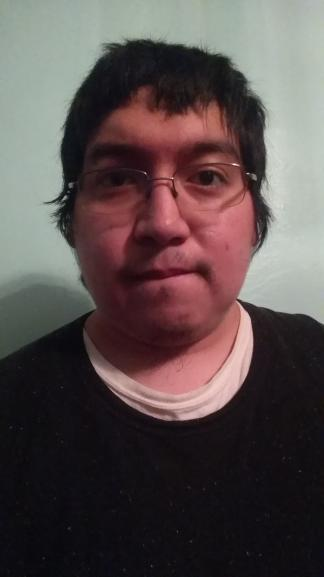 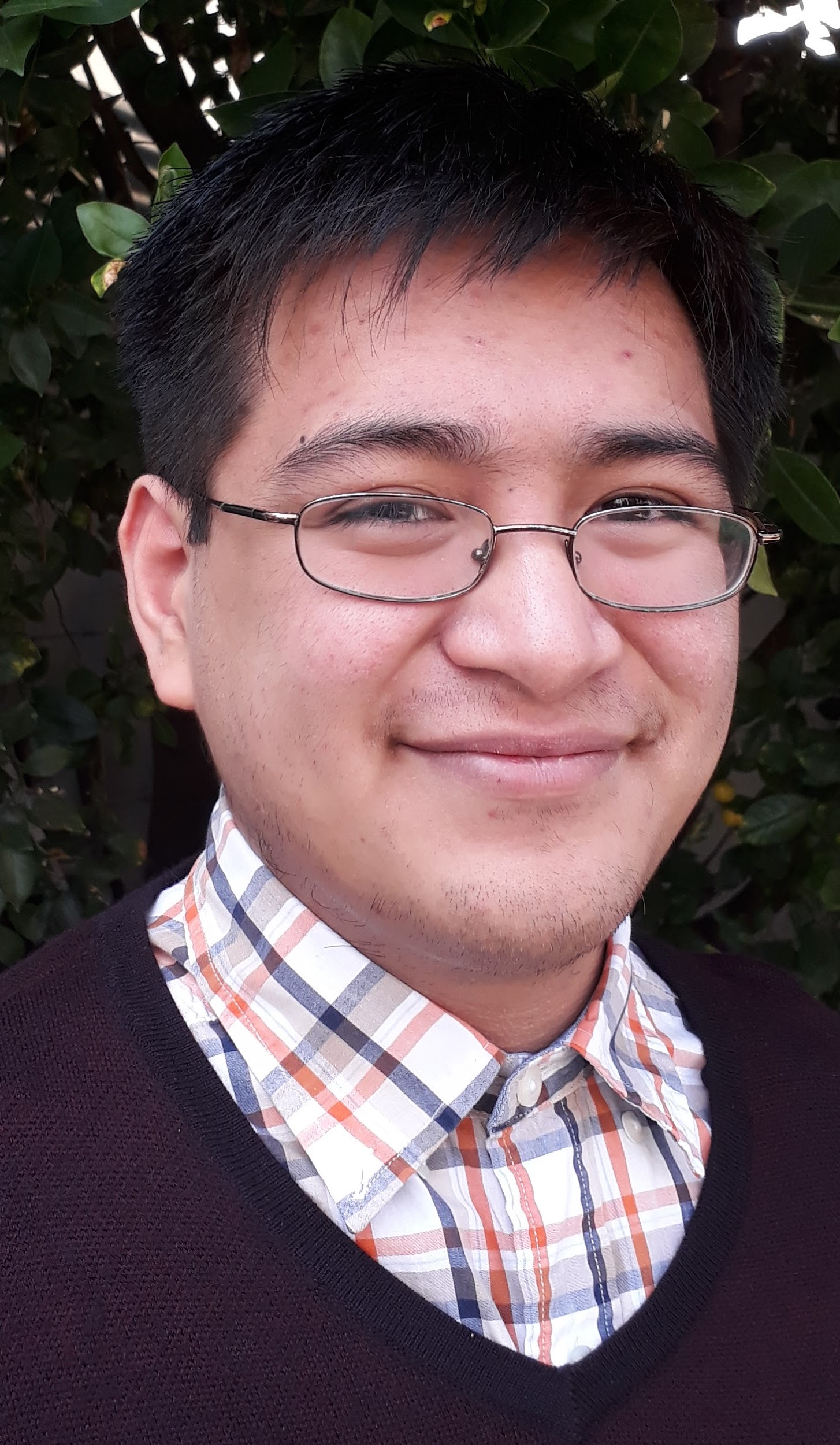 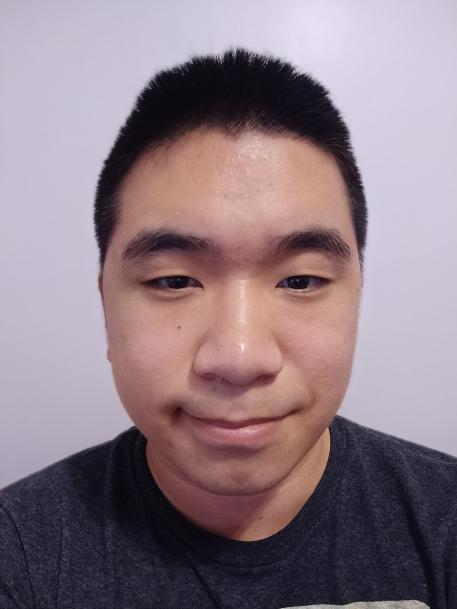 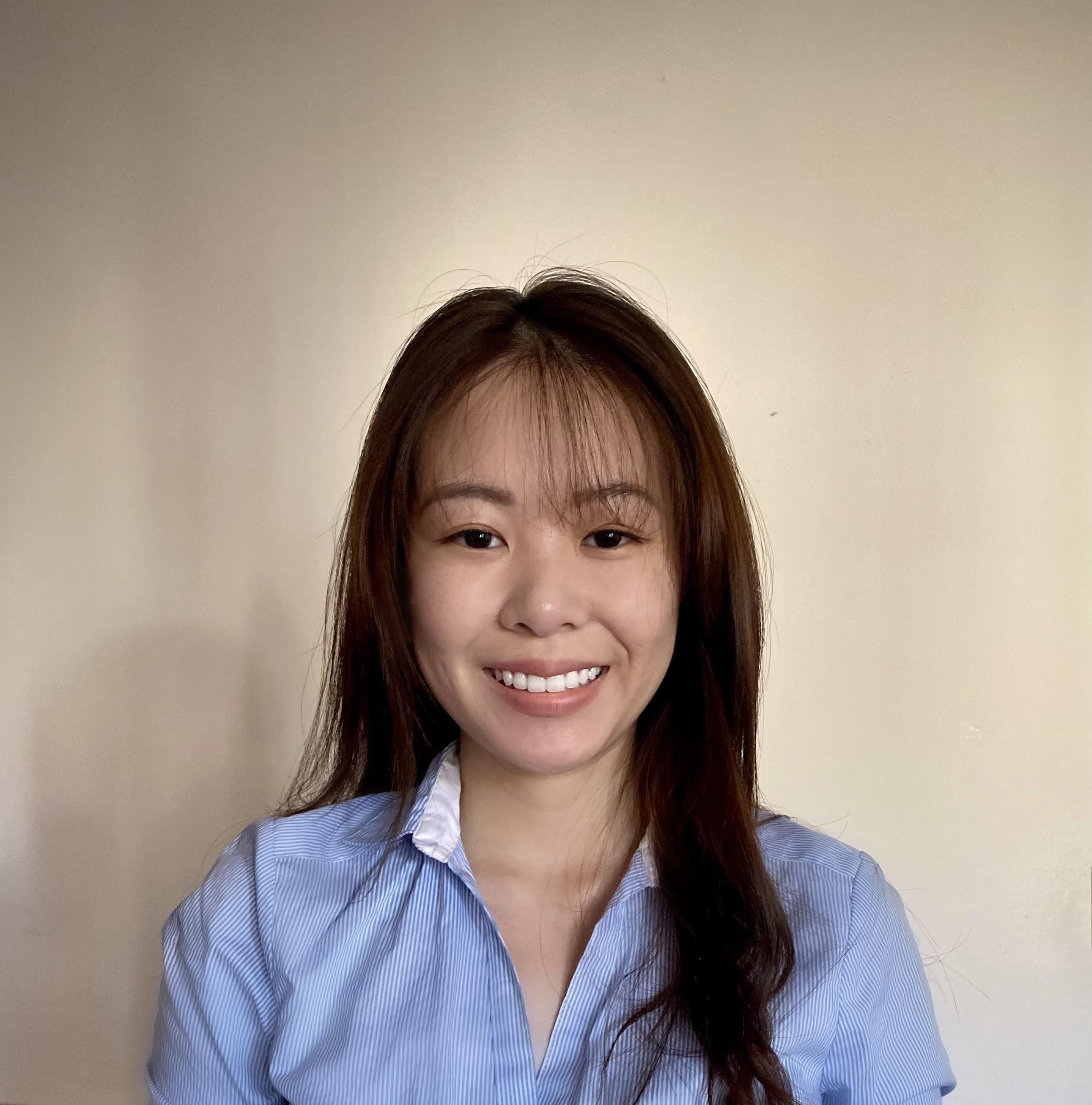 Aaron Tong
Vivian Sau
Alex Lopez
Jerome Pineda
System Architecture
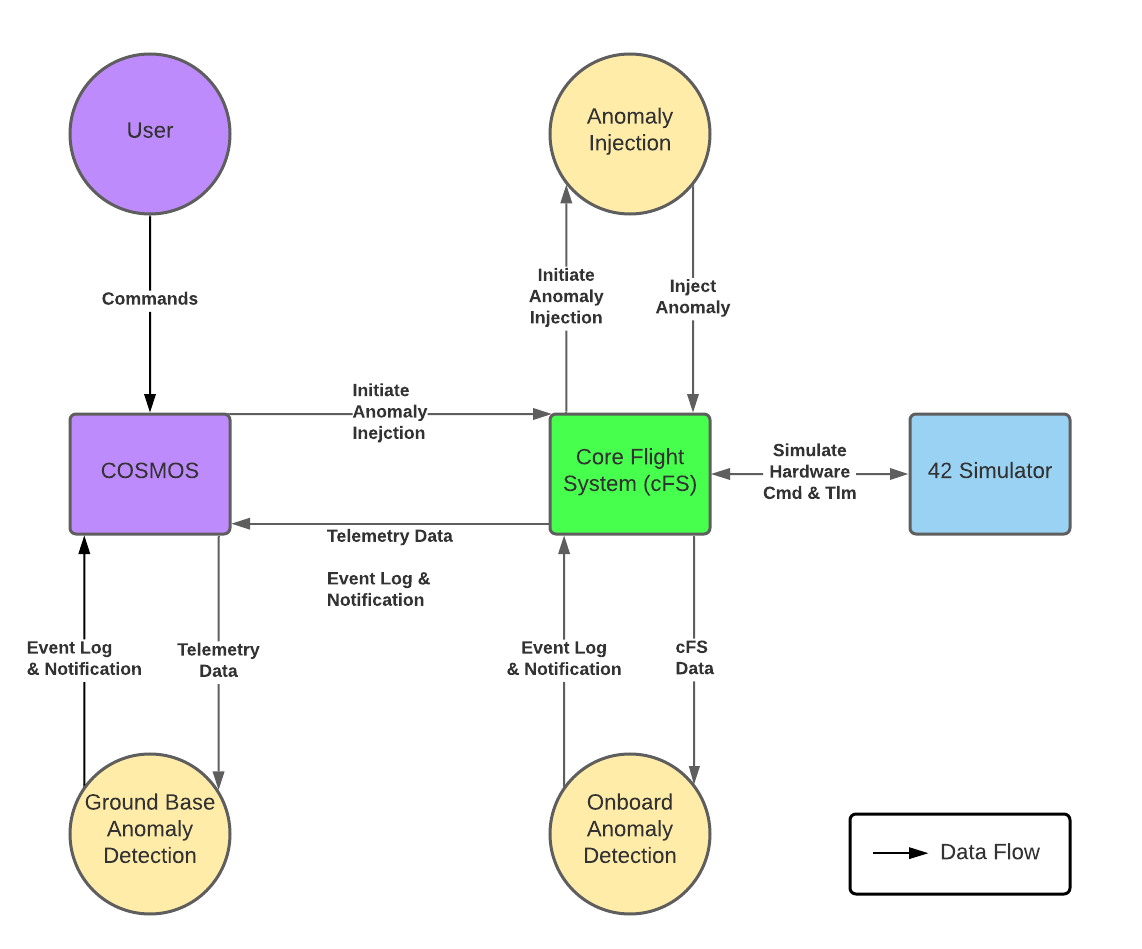 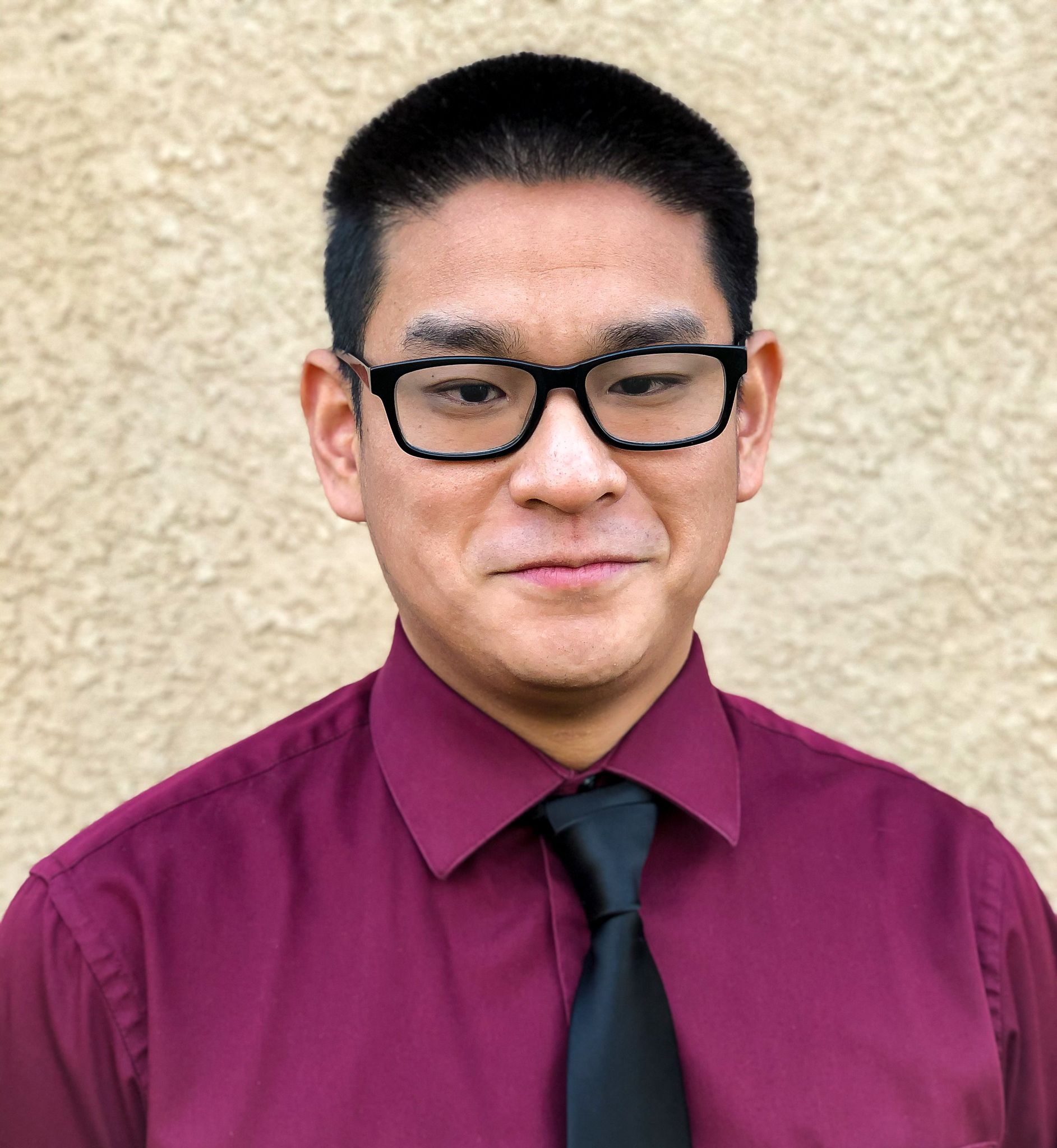 System Architecture
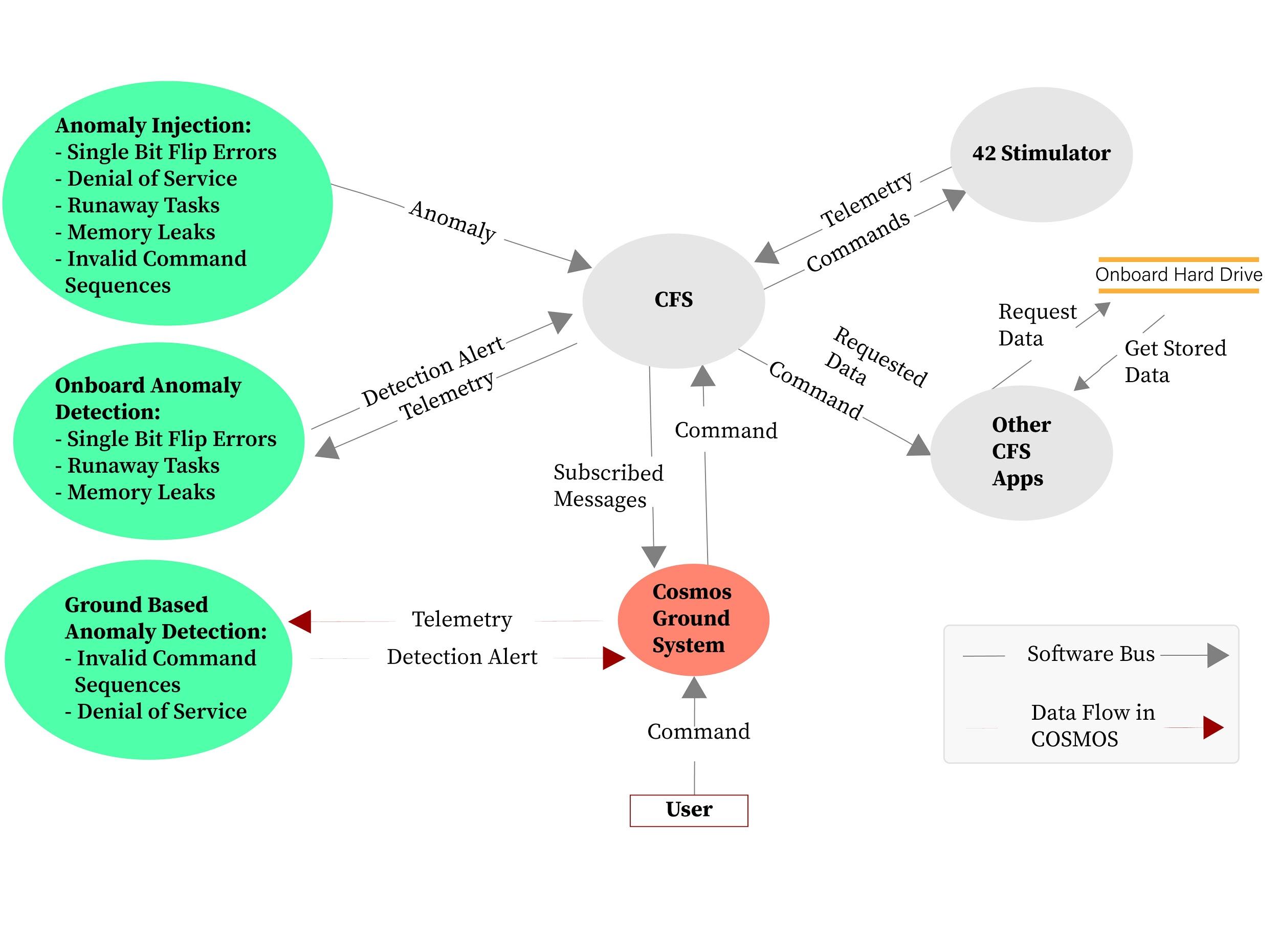 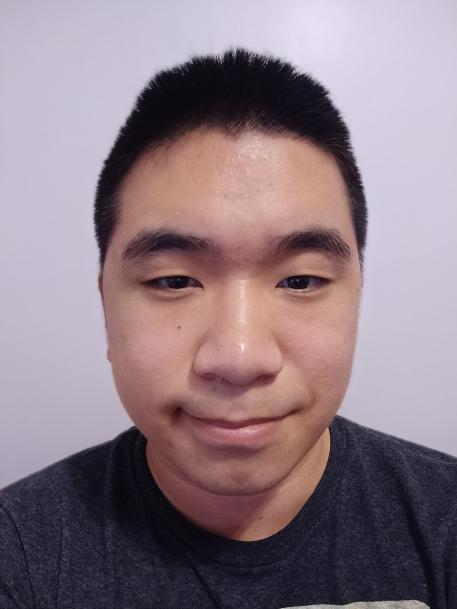 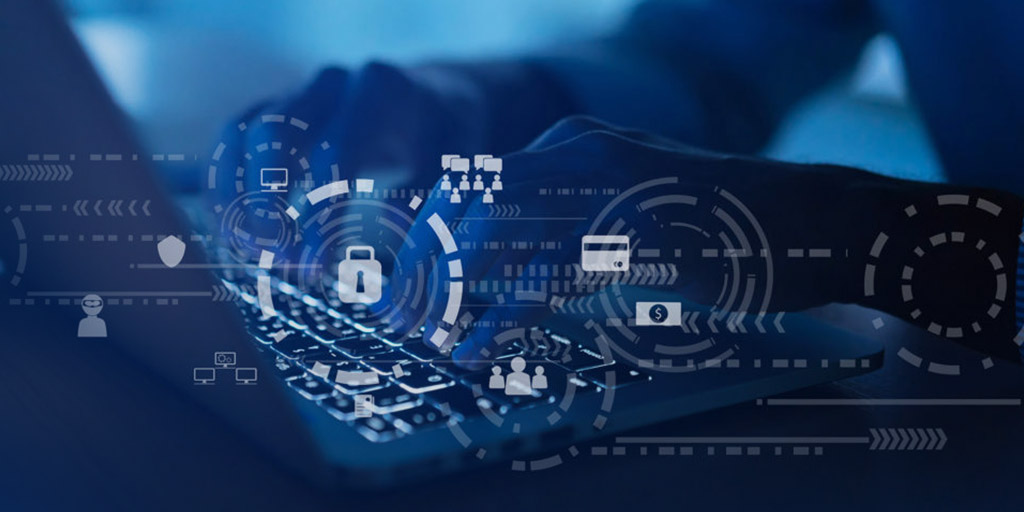 1. Denial of Service
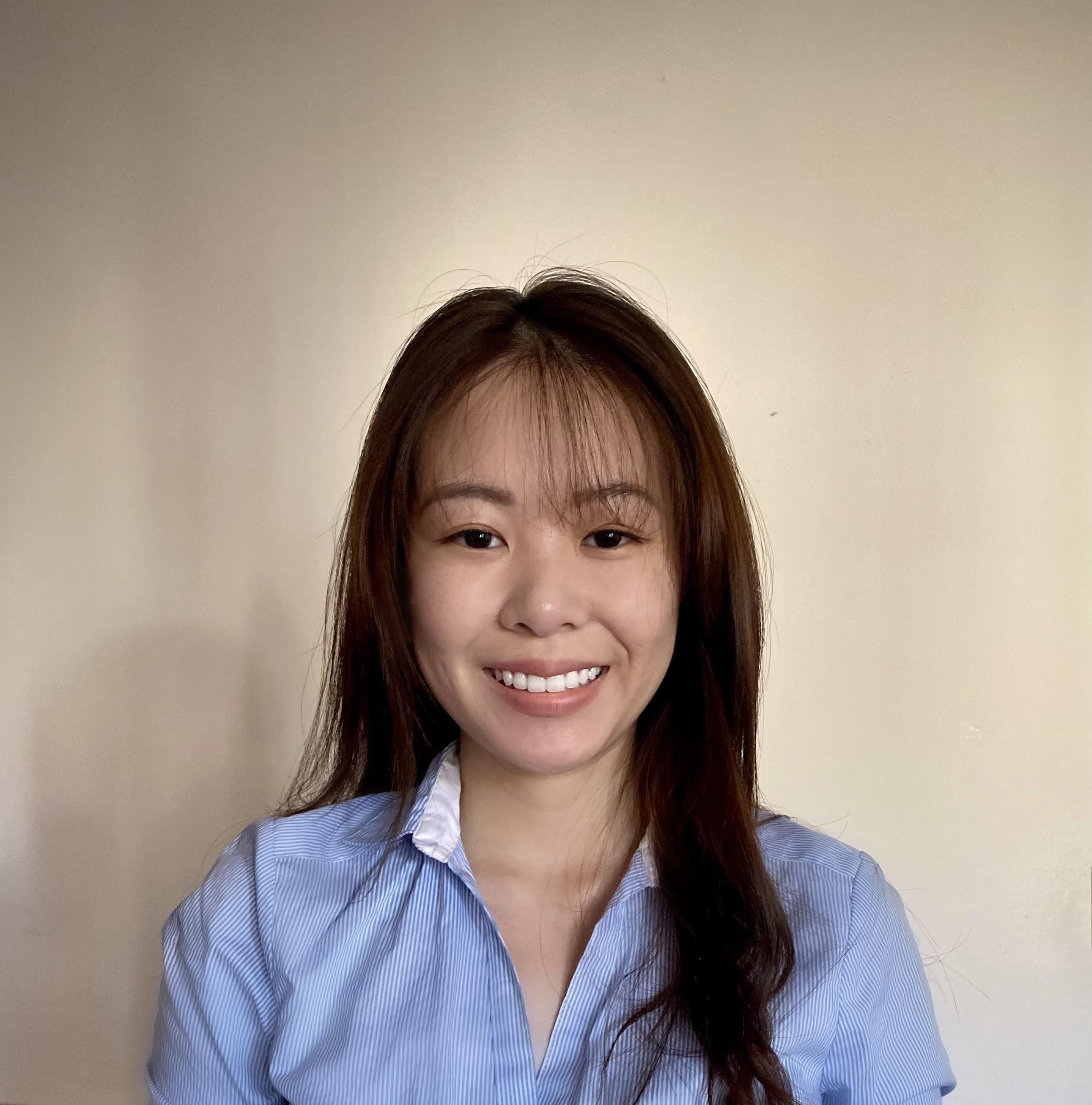 1. Denial of Service
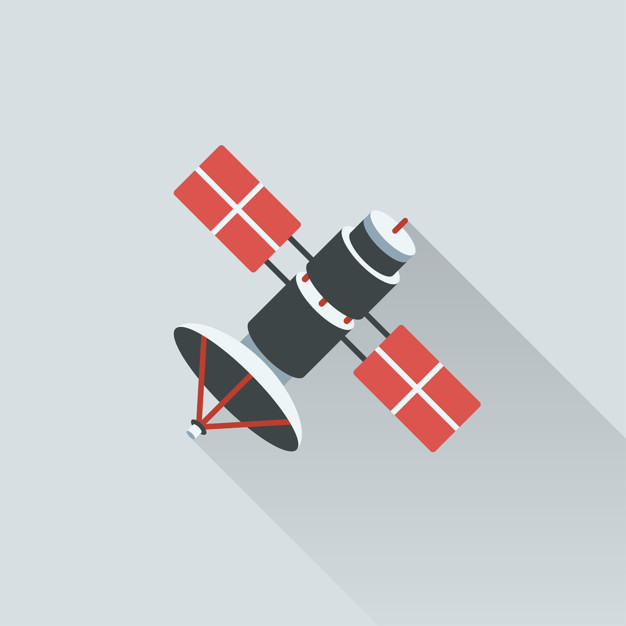 DDOS
DDOS
DDOS
DDOS
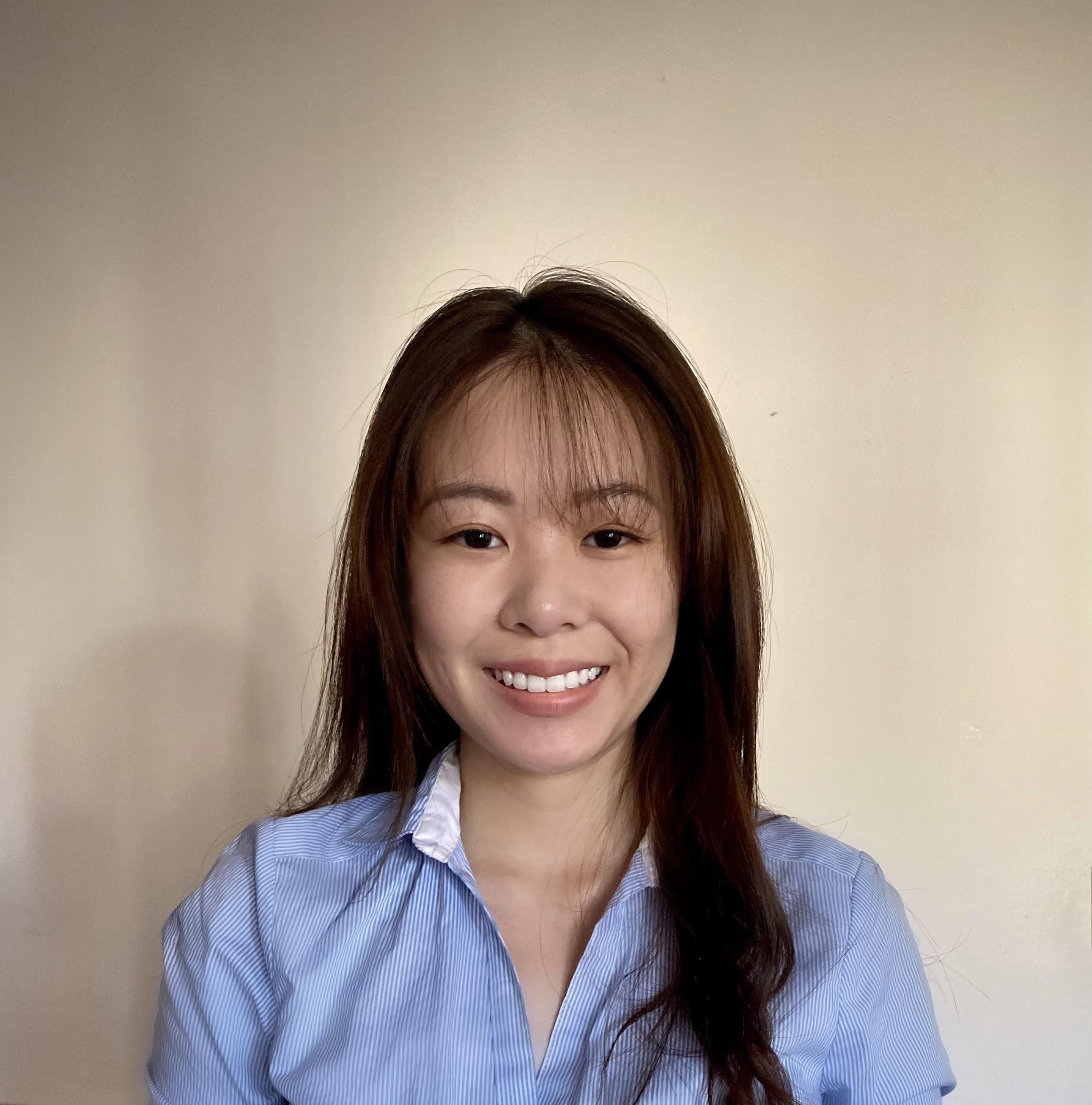 1. Denial of Service
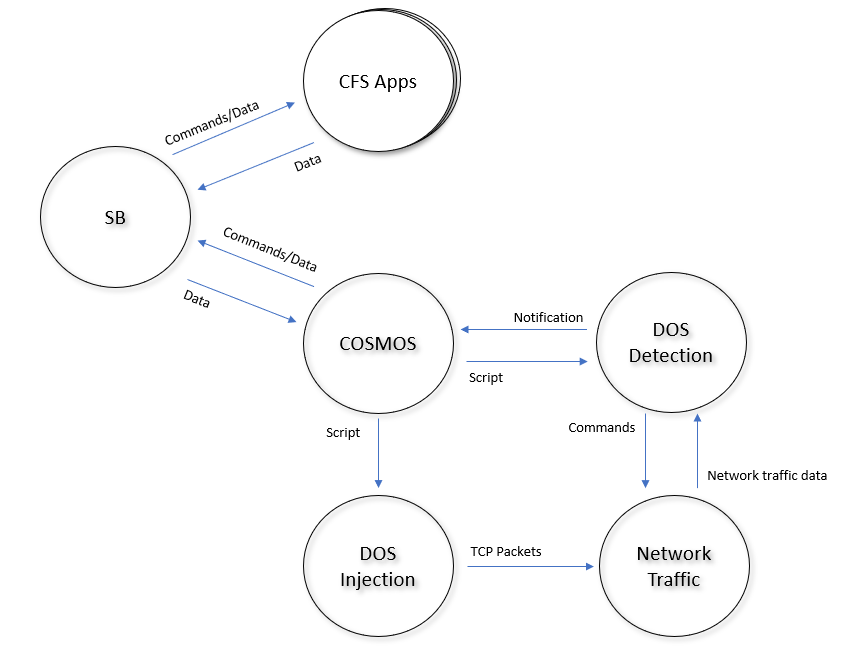 Injection
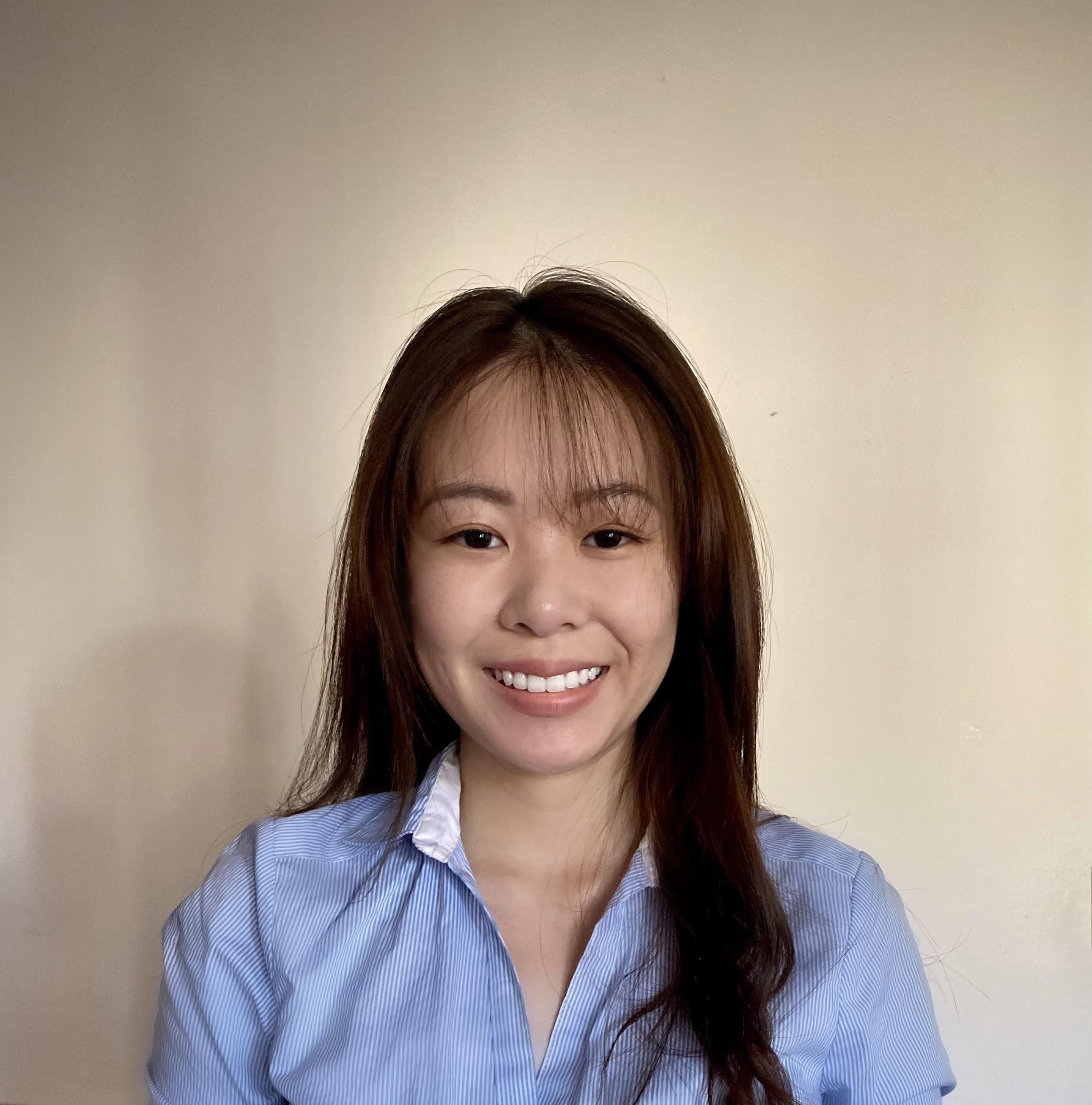 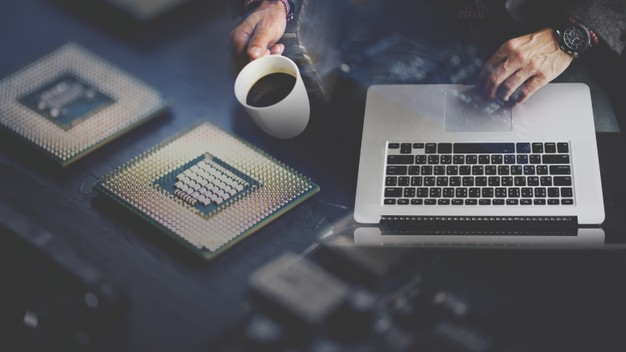 2. Runaway Task
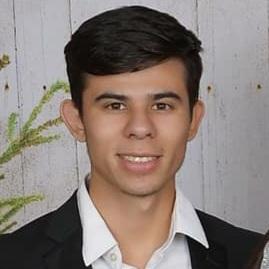 2. Runaway Task
Vulnerabilities
Environment
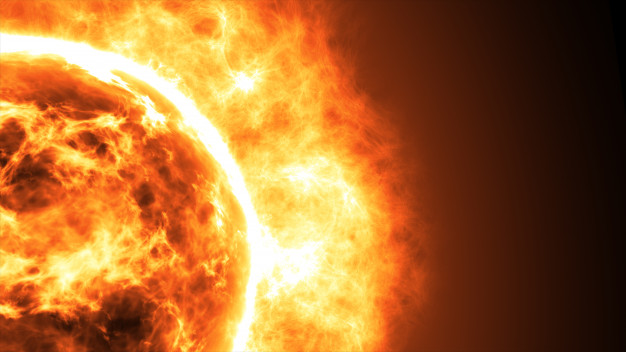 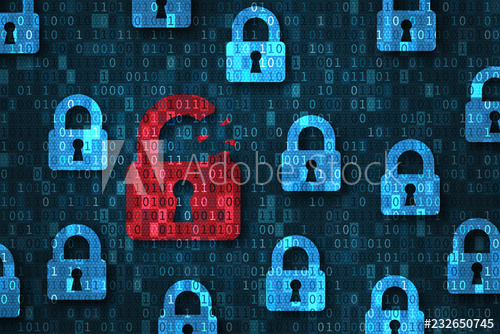 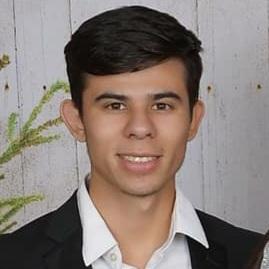 2. Runaway Task
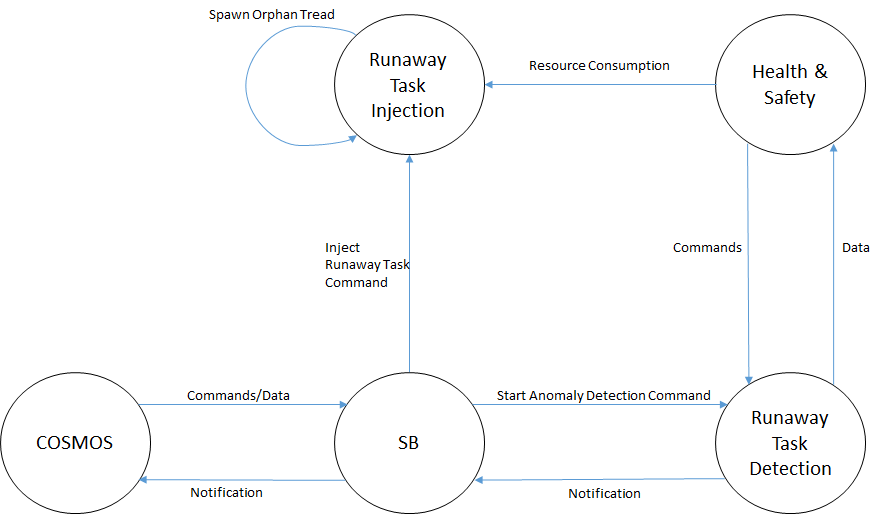 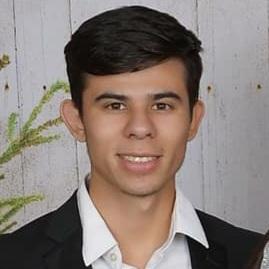 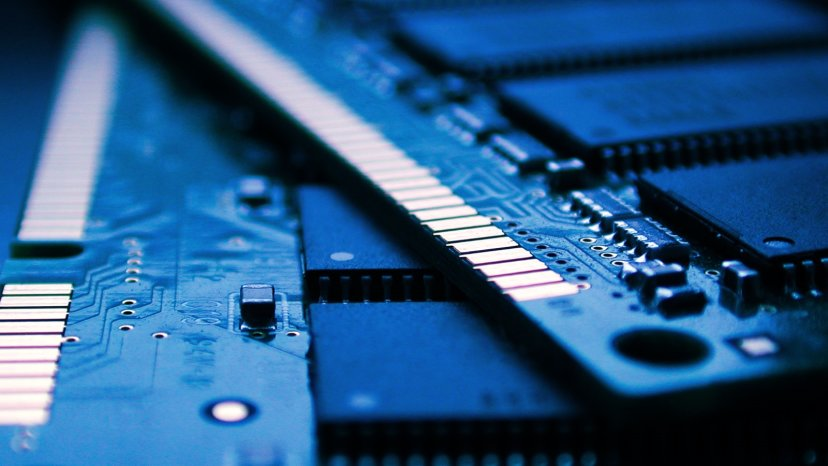 3. Memory Leak
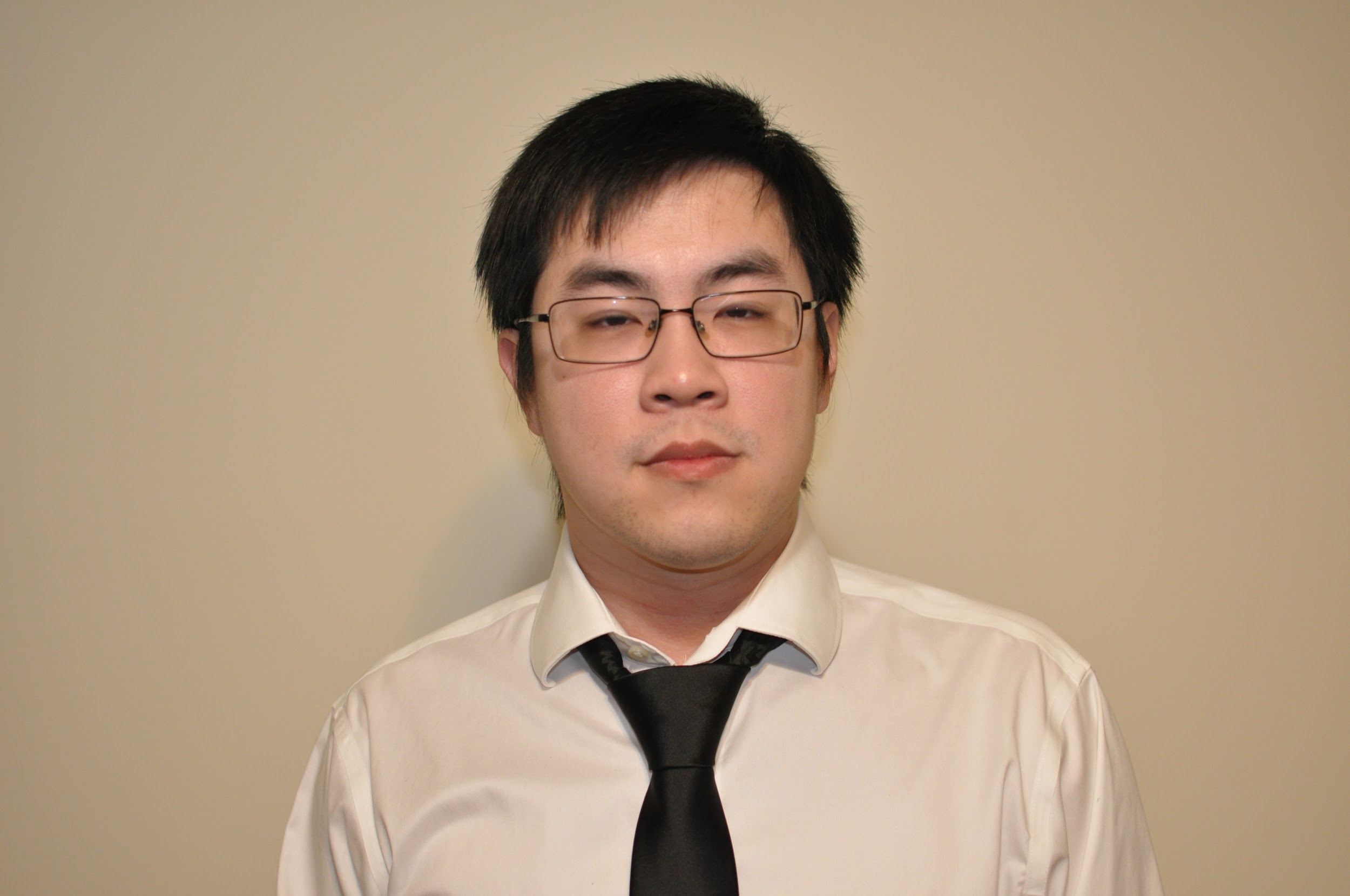 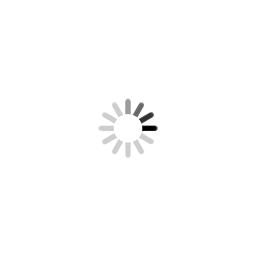 Loading . . .
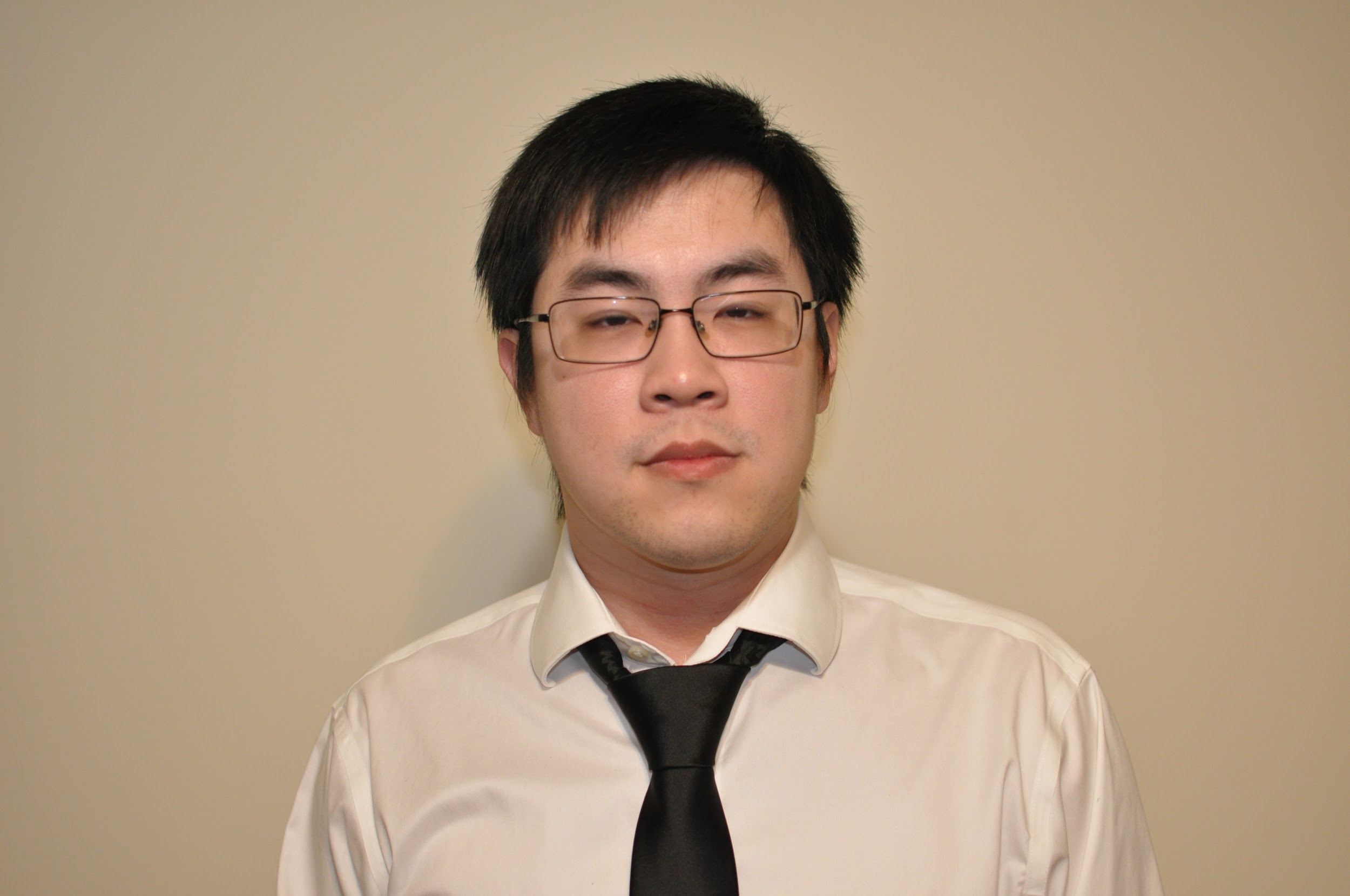 3. Memory Leak
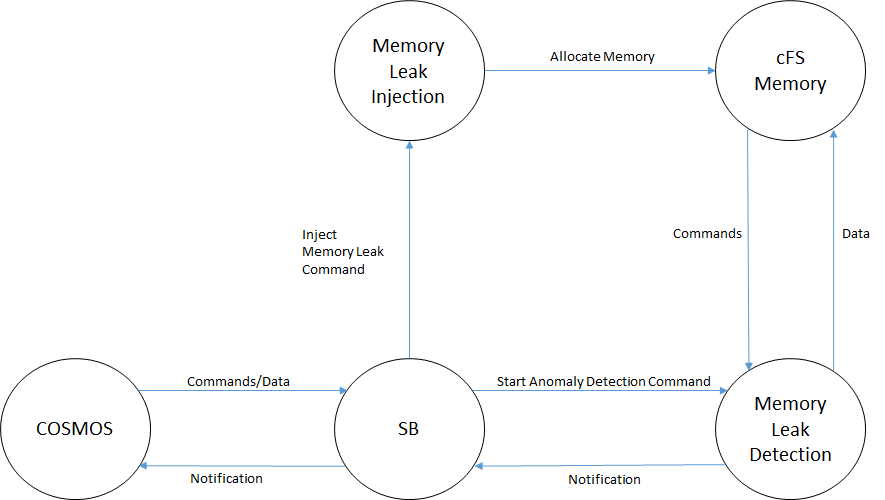 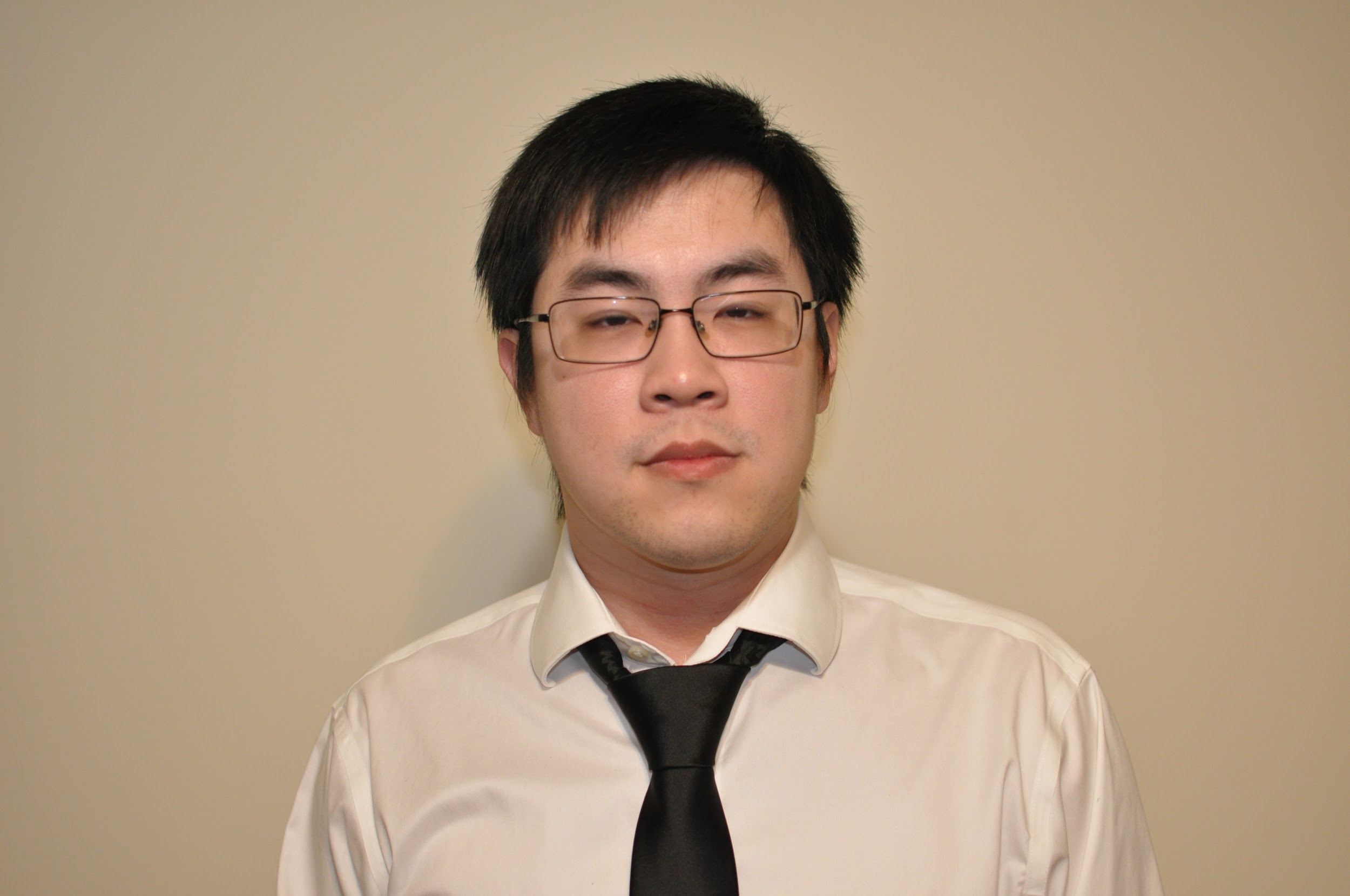 4. Single Bit Error
1 0 1 0 1 0 1 0
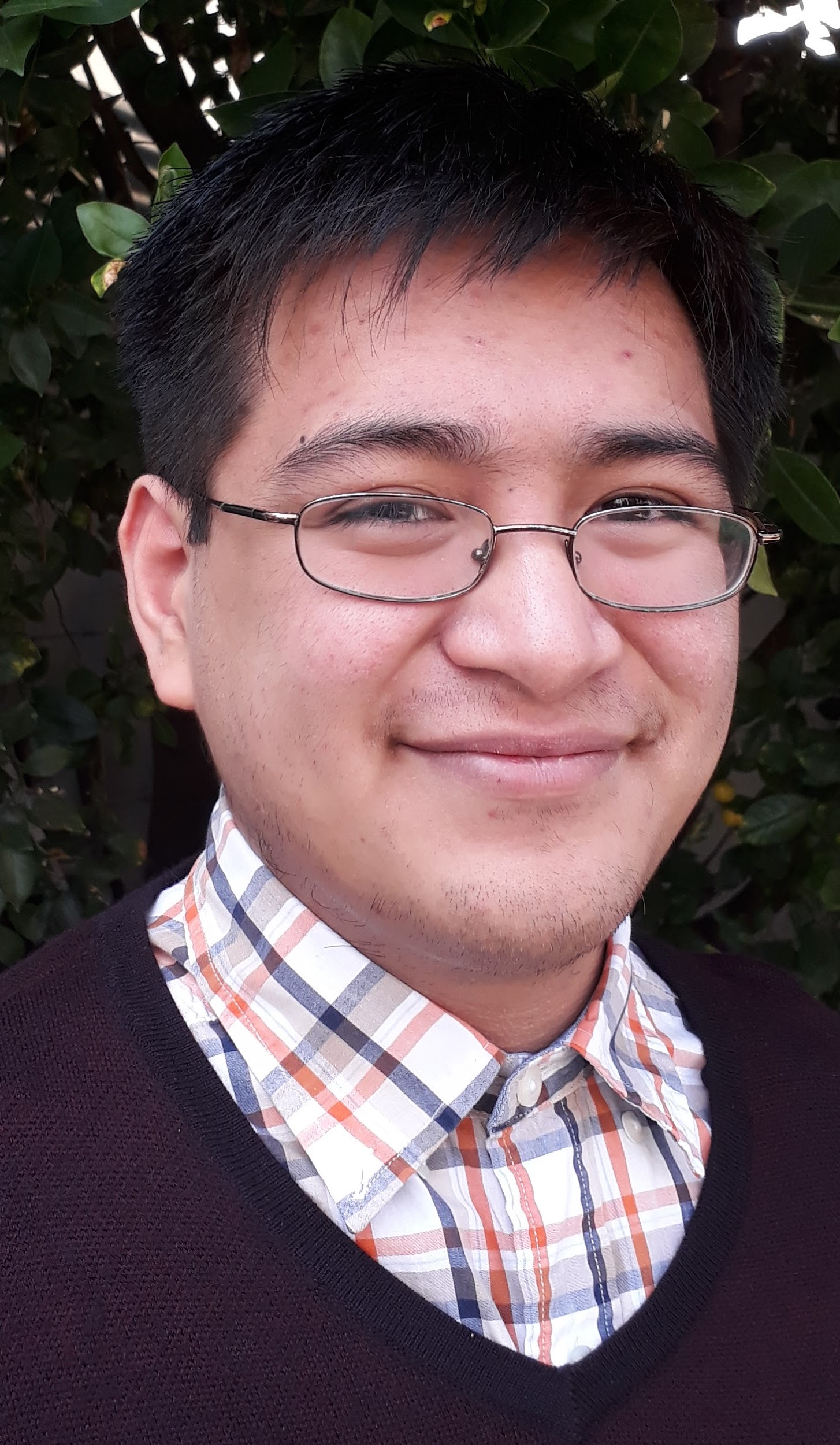 4. Single Bit Error
1 0 1 0 1 0 1 0
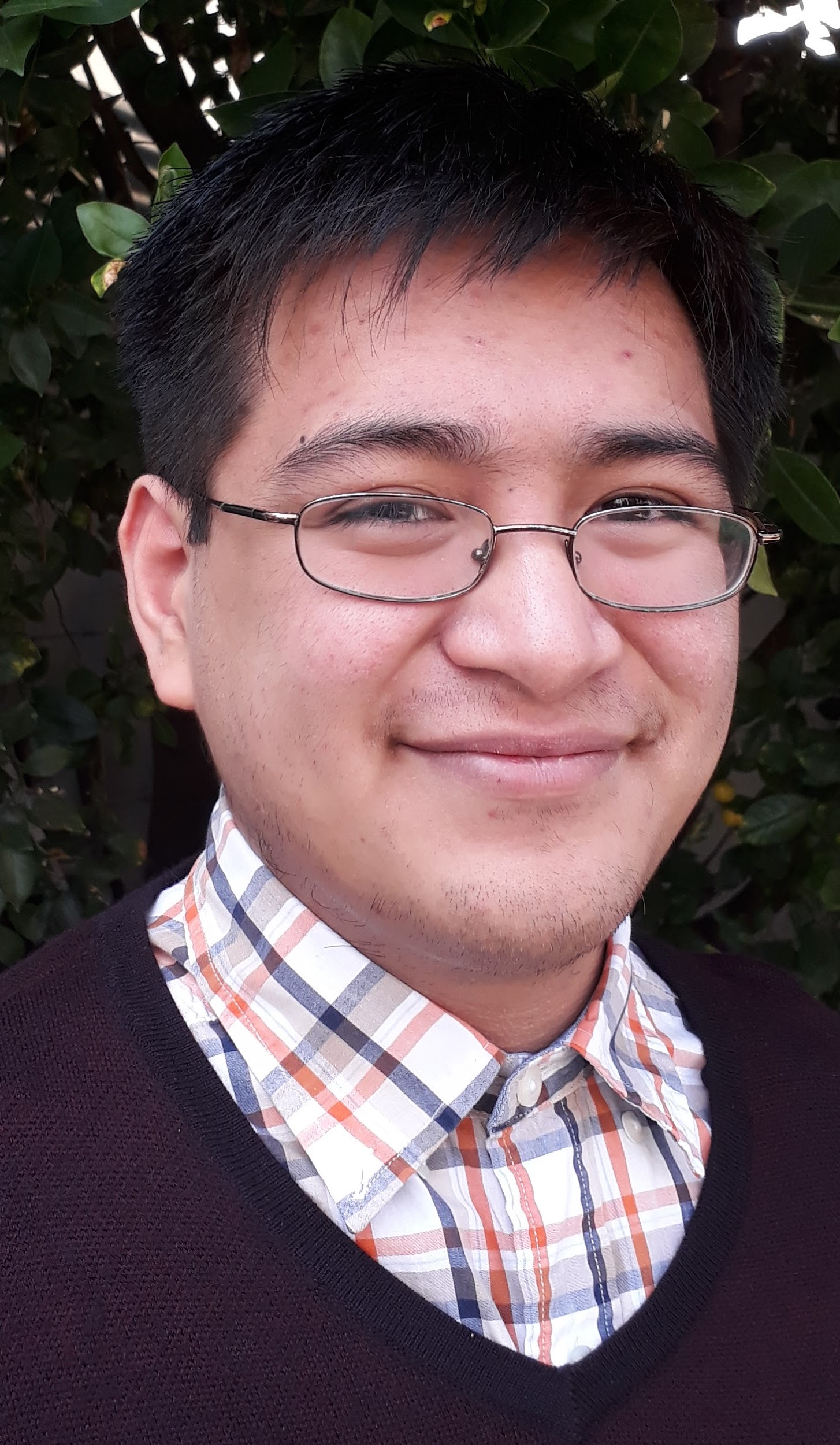 4. Single Bit Error
1 0 1 0 1 0 1 0
1 0 0 0 1 0 1 0
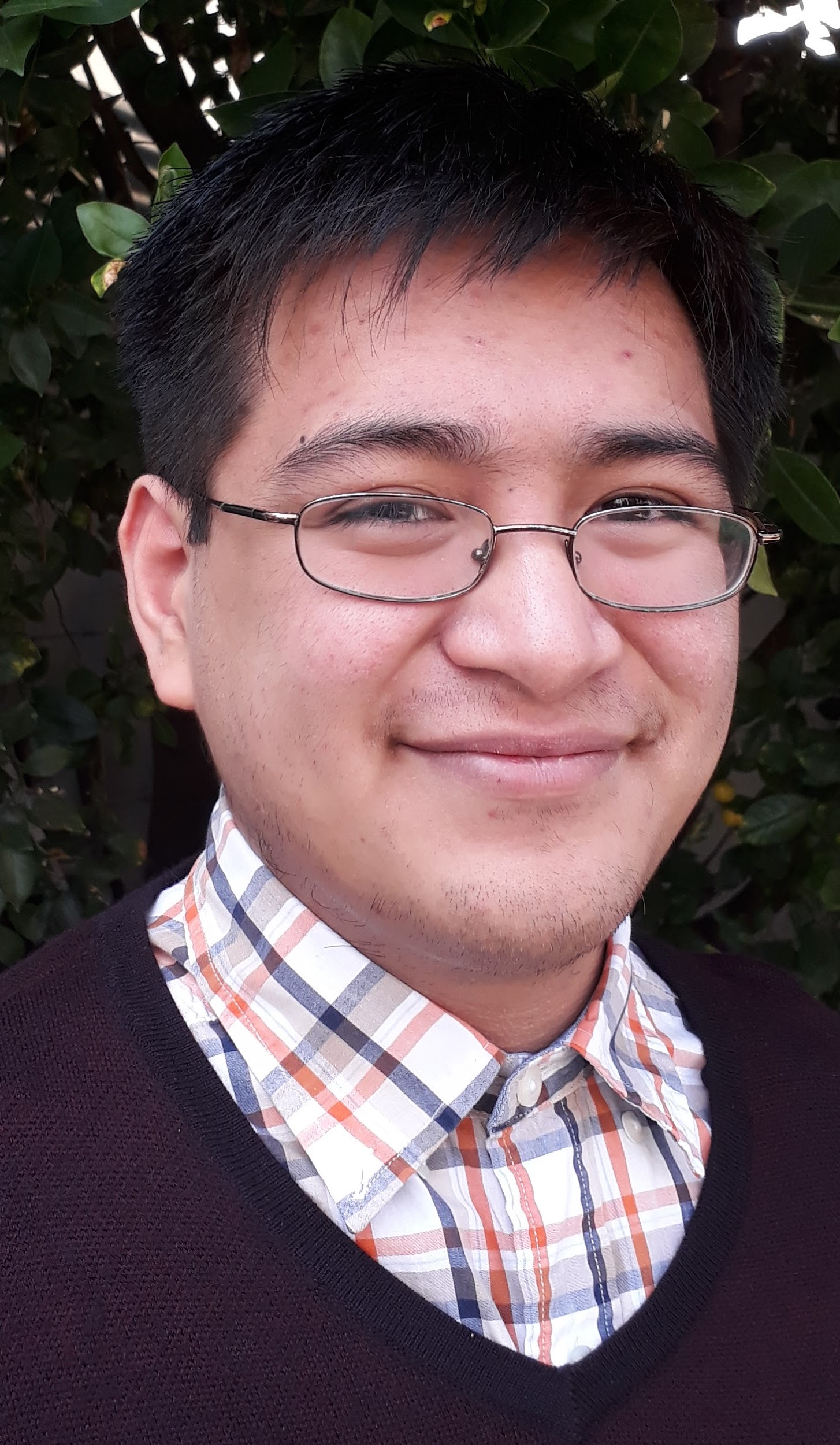 4. Single Bit Error
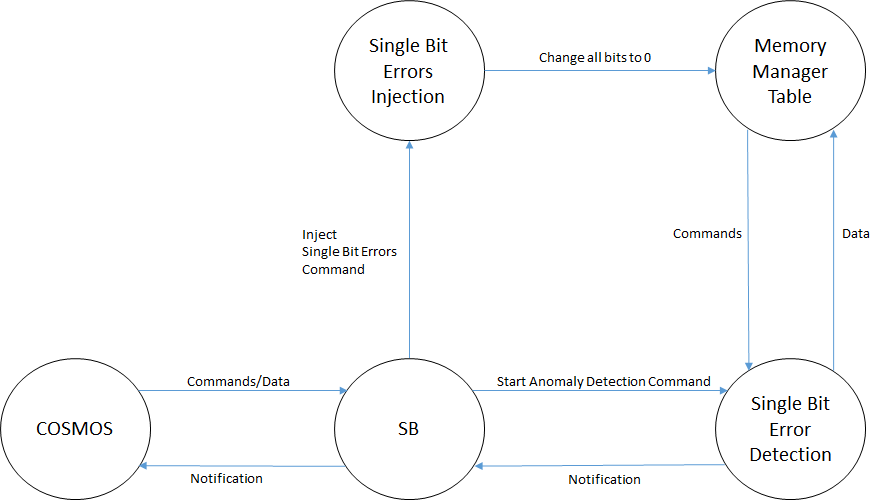 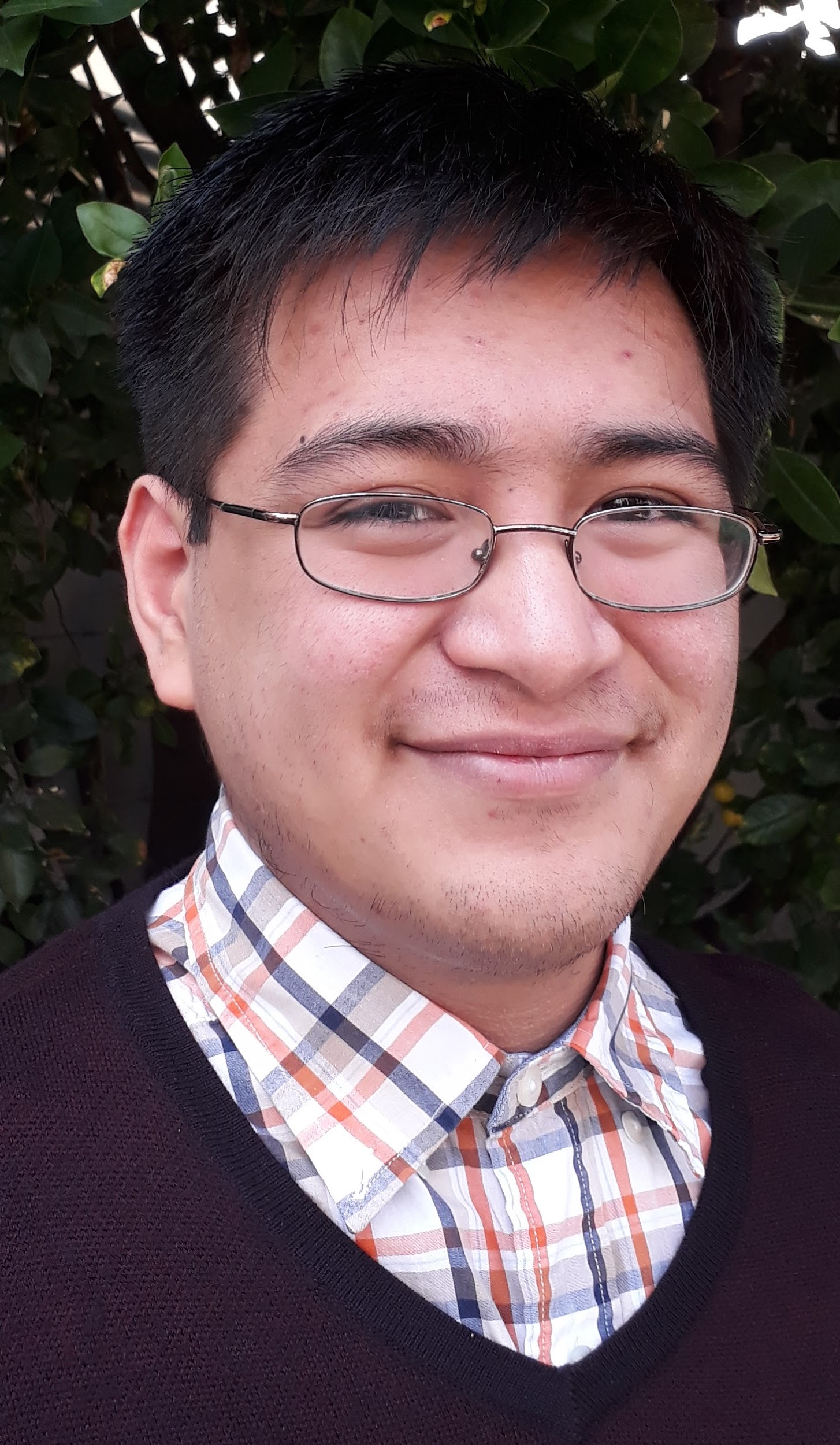 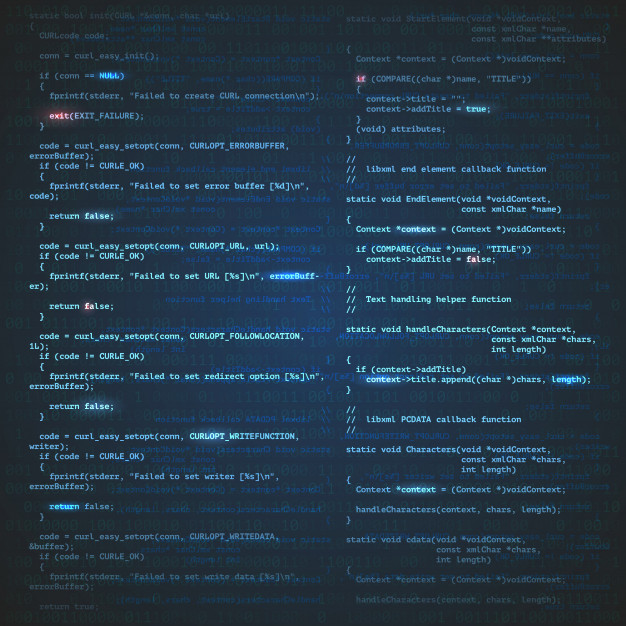 5. Invalid Command Sequence
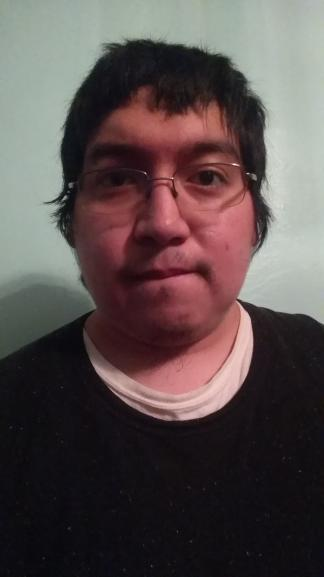 5. Invalid Command Sequence
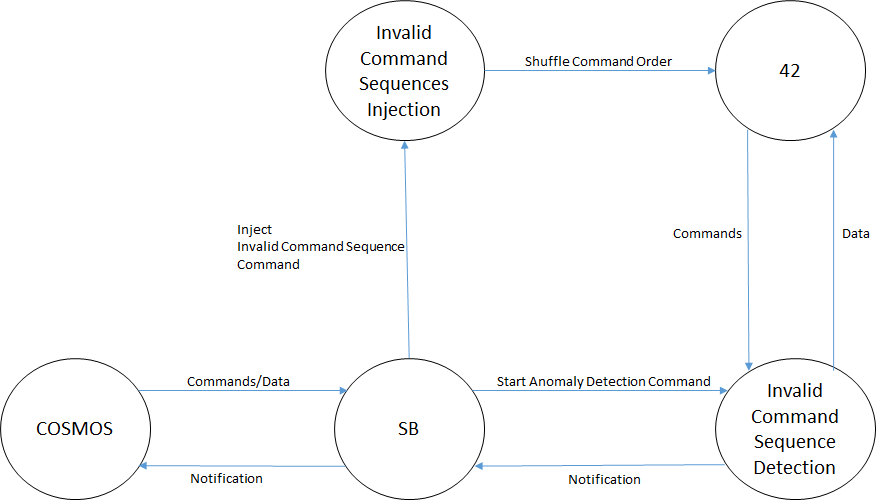 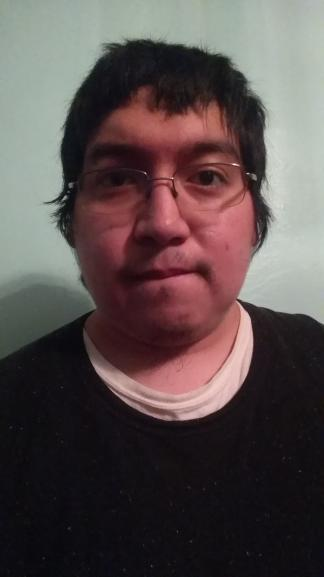 Final Stretch
1. Denial of Service2. Runaway Task3. Memory Leak4. Single Bit Error5. Invalid Command Sequence
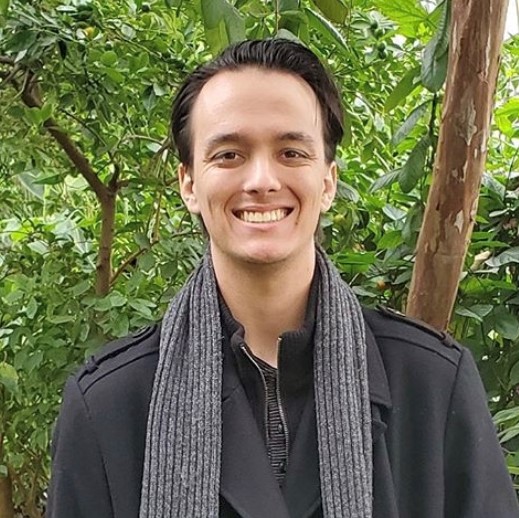 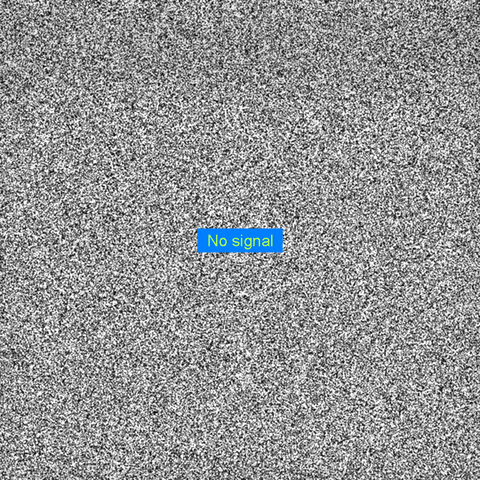 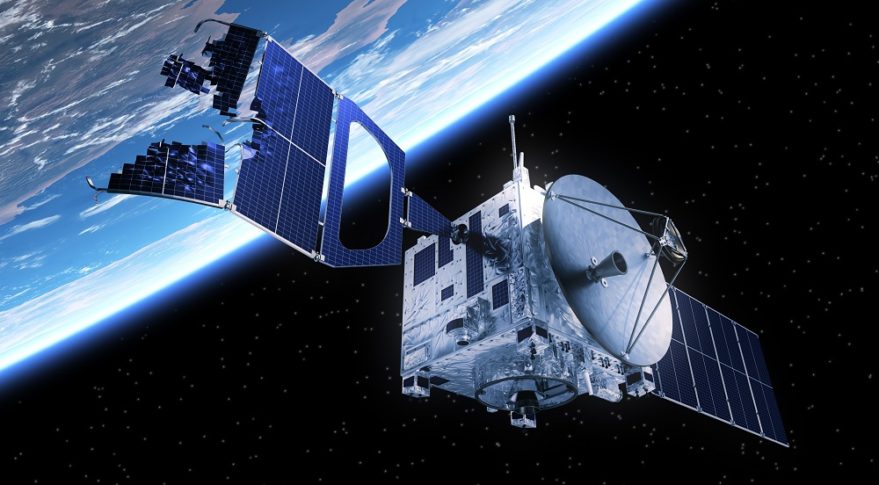 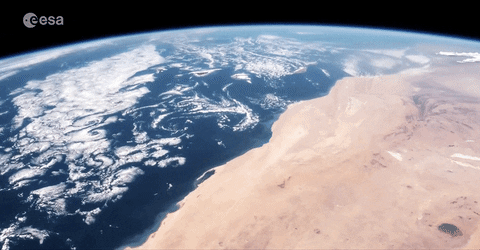 Final Stretch
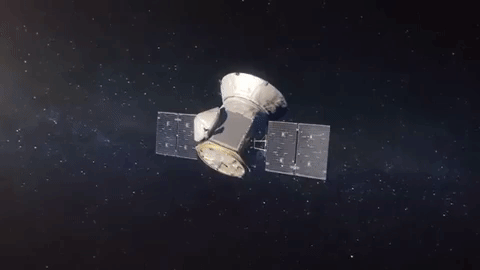 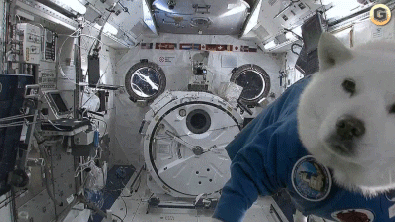 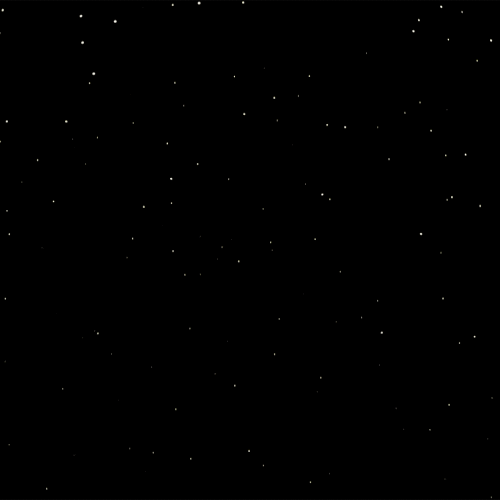 Special Persons
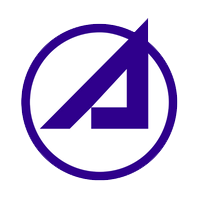 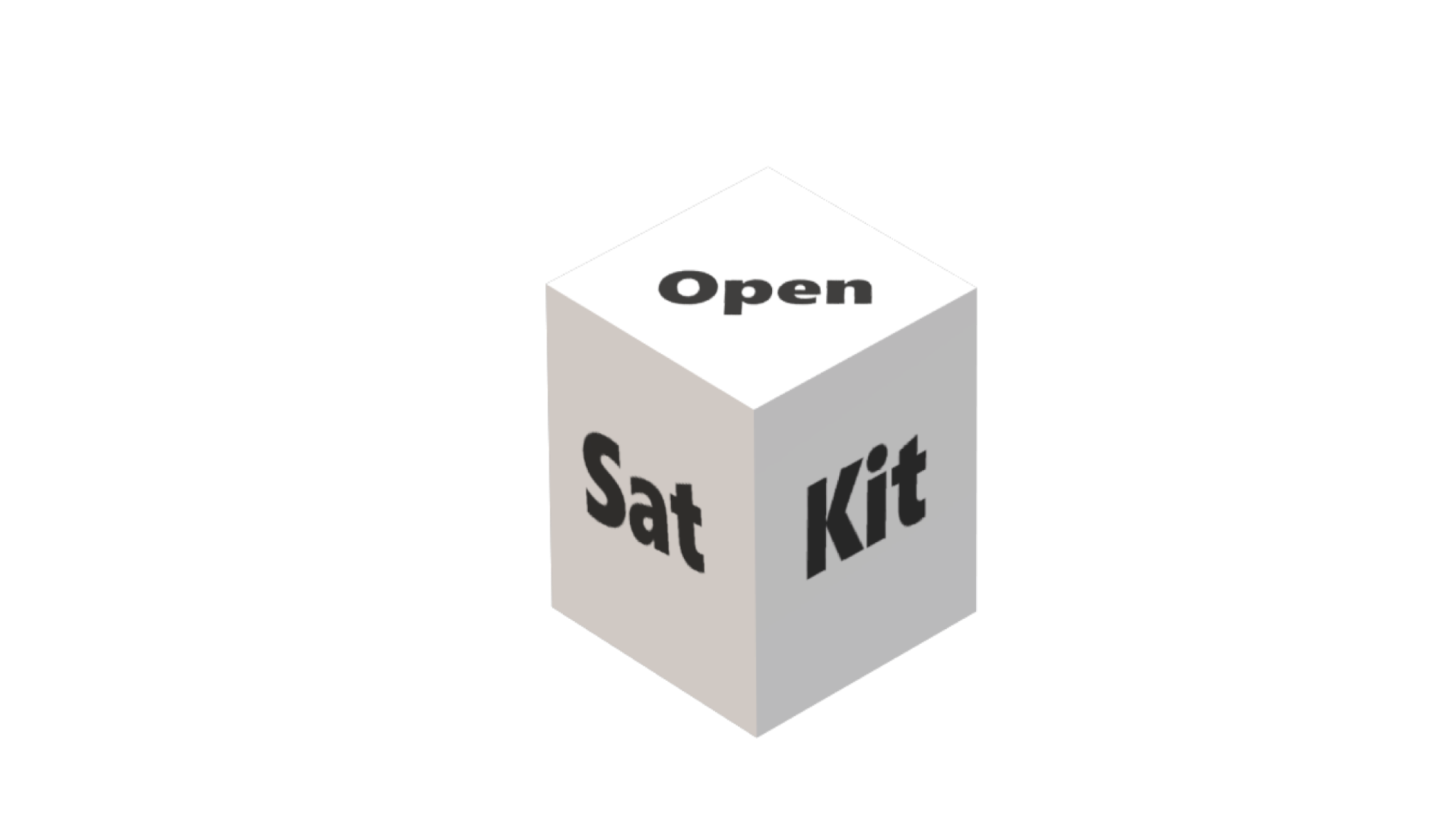 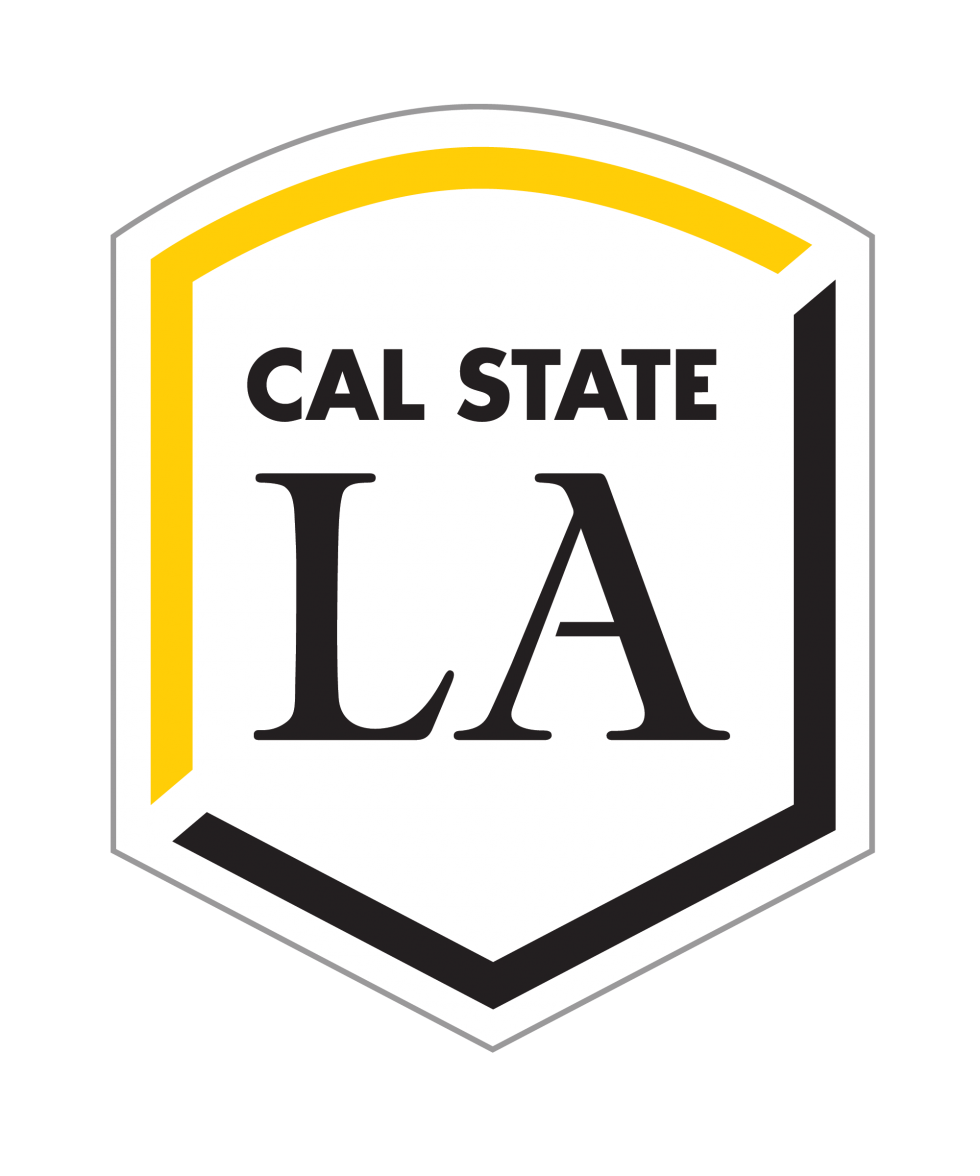 Aerospace Liaisons
Rick Johnson, 
Denny Ly, 
Karina Martinez, 
Pablo Settecase
OSK Developer
David McComas
Faculty Advisor
Russ Abbott
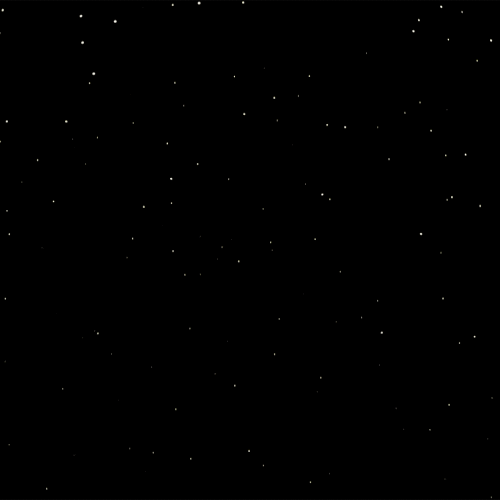 Thank You For Watching
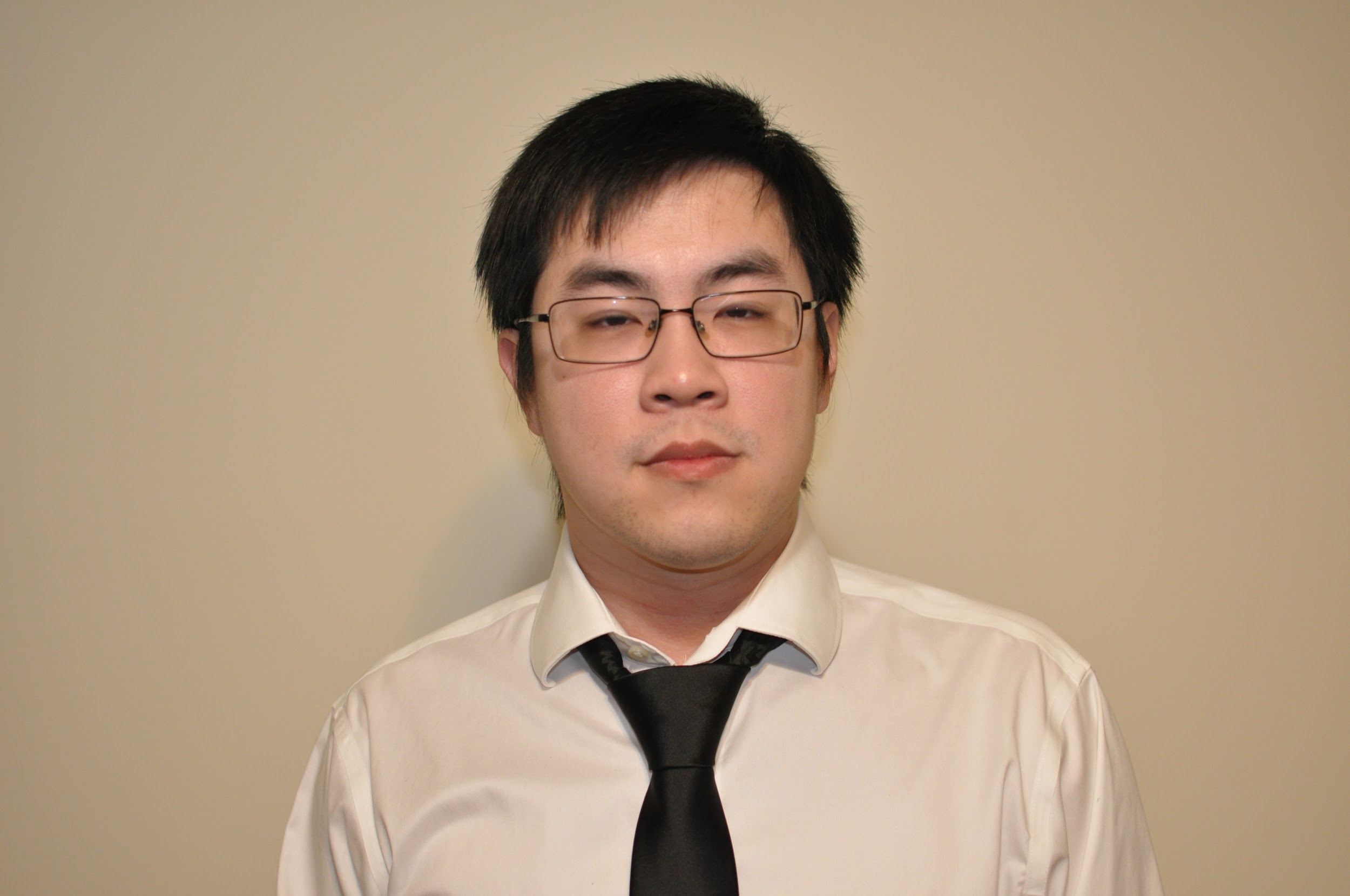 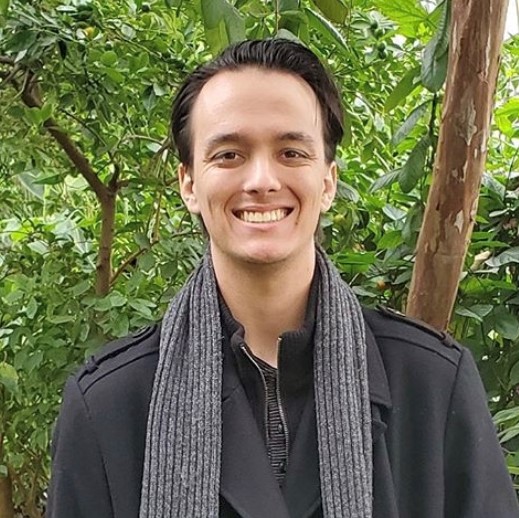 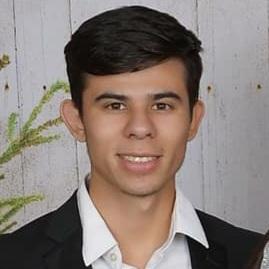 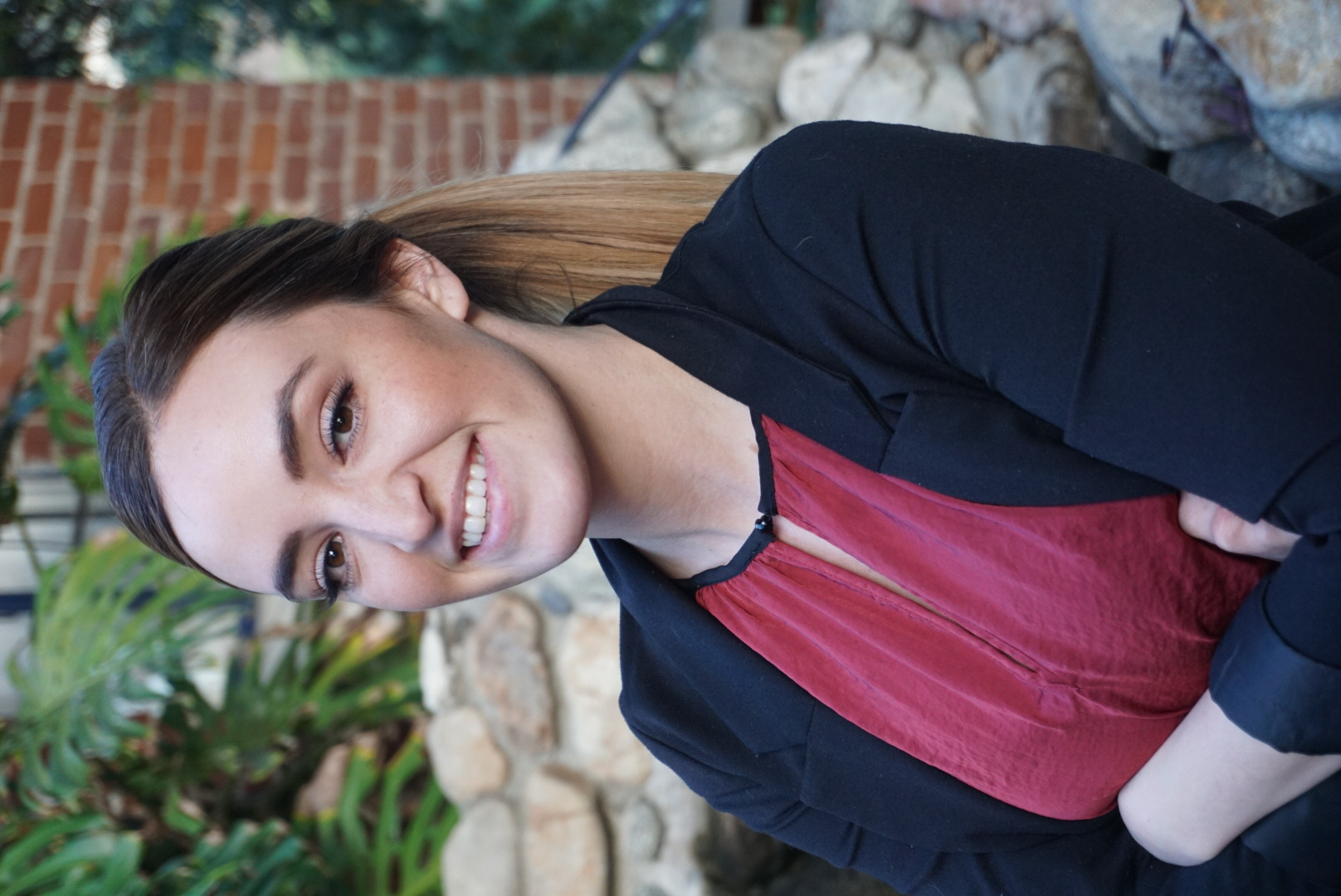 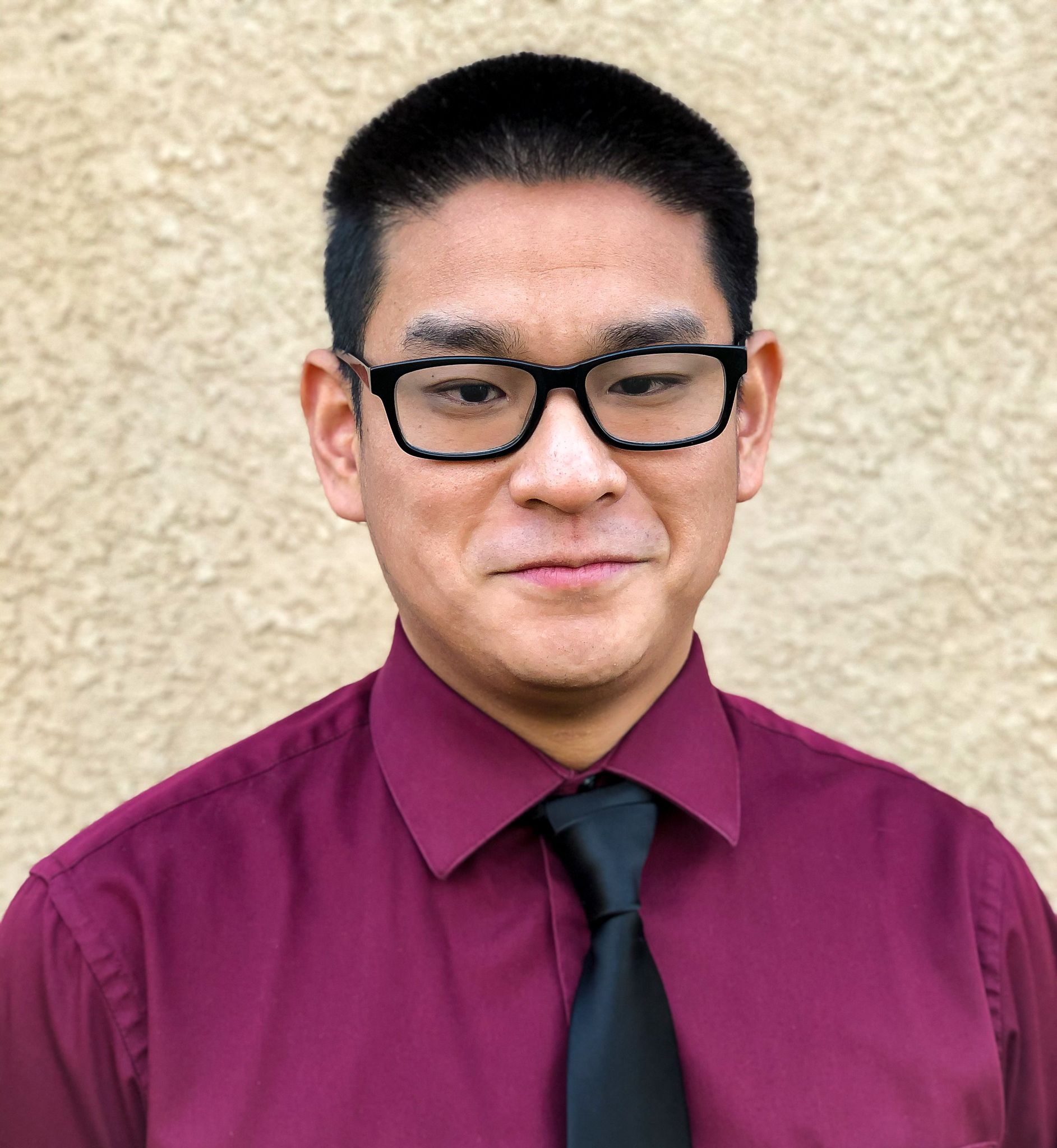 Joshua Tranjosh.dtran@gmail.com
Samantha Simpsonsimpsonnsamantha@yahoo.com
Matthew Gilligan
matthew.gilligan98@gmail.com
Nicholas Torrestorresnick272@gmail.com
Alex Huanginterdimensionalwaterbear@gmail.com
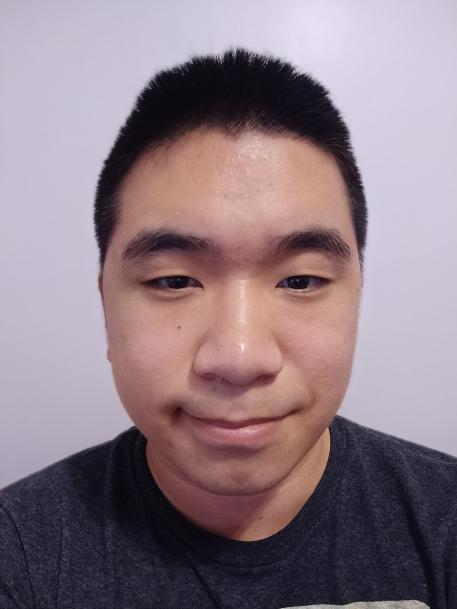 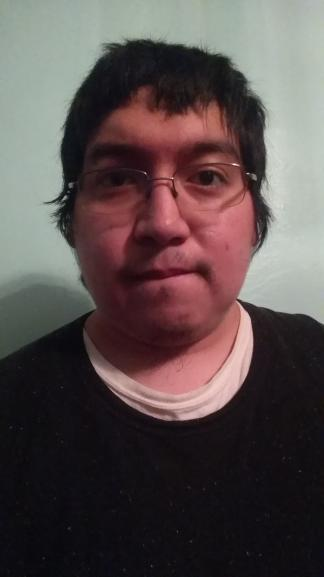 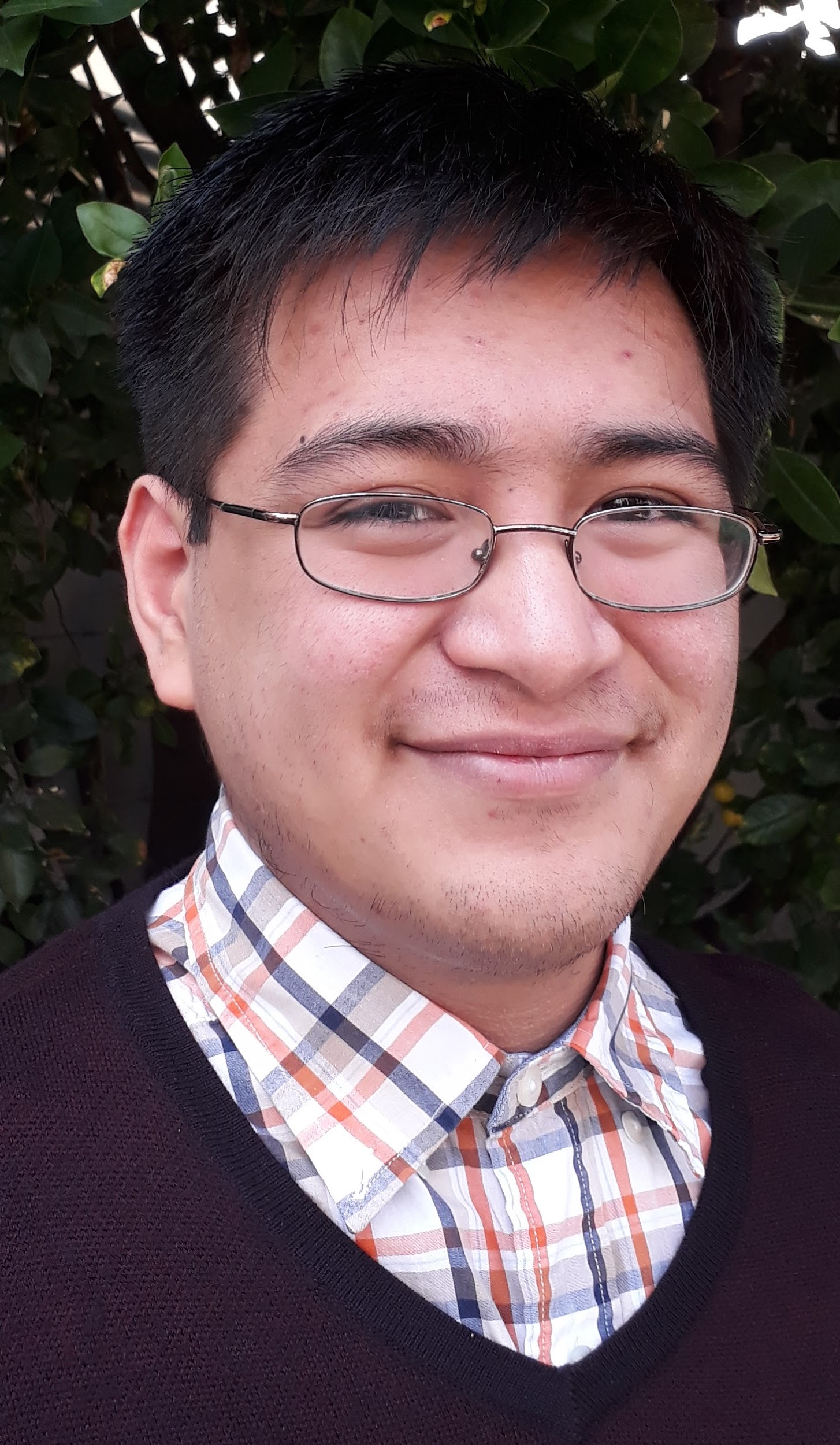 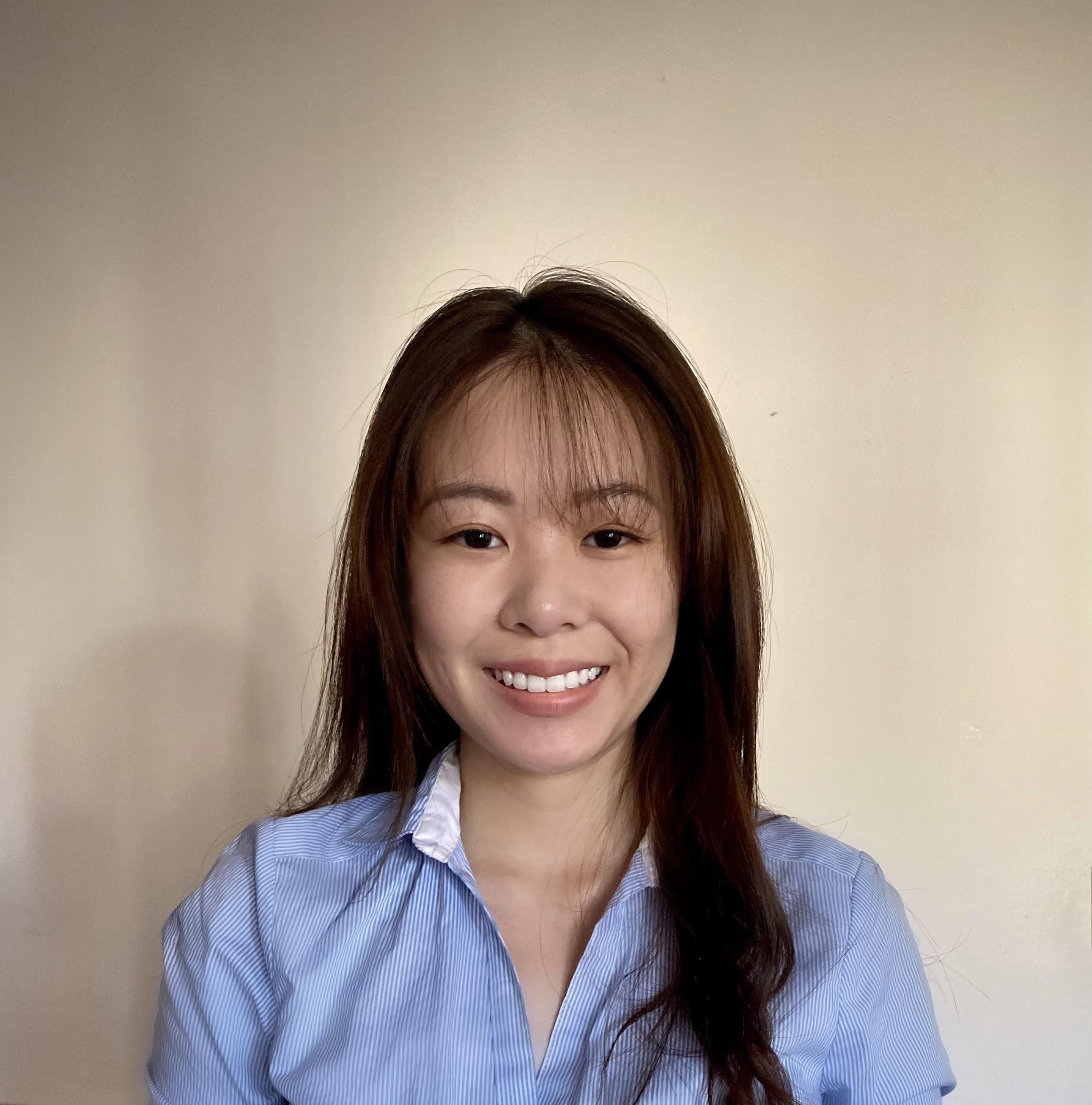 Aaron Tongpbjt2.edu@gmail.com
Vivian Sausauvivian@gmail.com
Alex Lopezalalexalex152@gmail.com
Jerome Pinedajeromepineda79@gmail.com